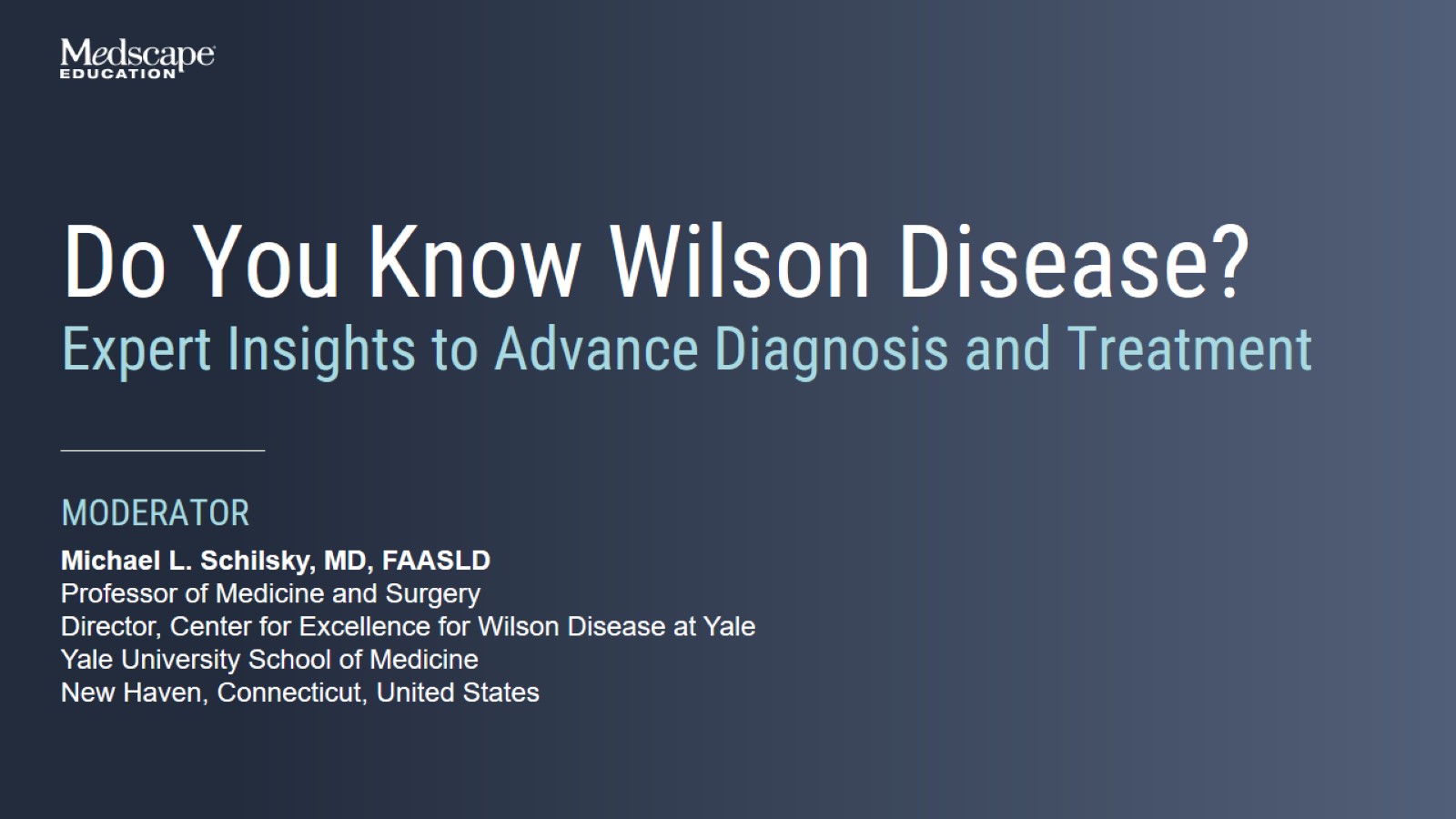 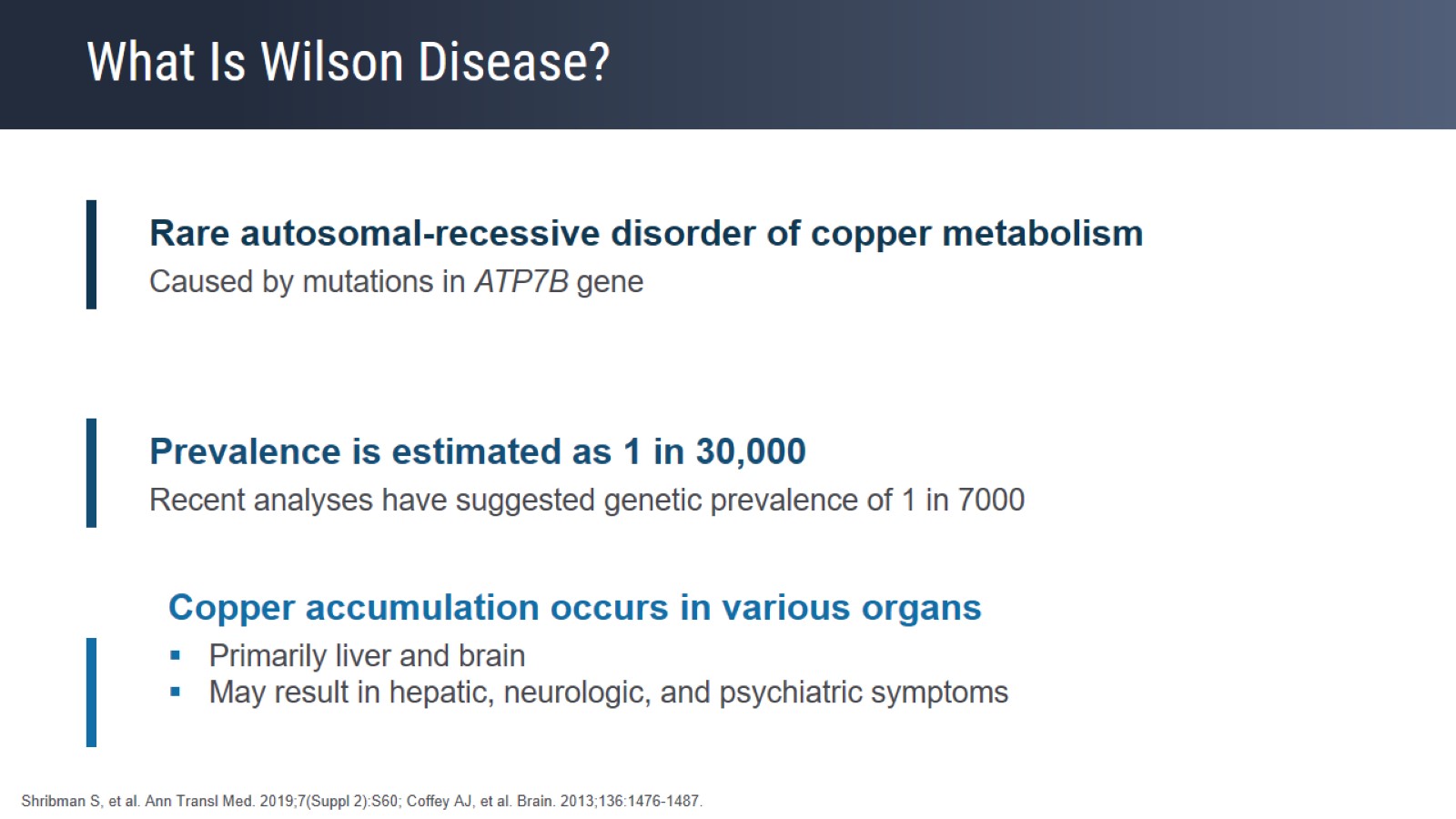 What Is Wilson Disease?
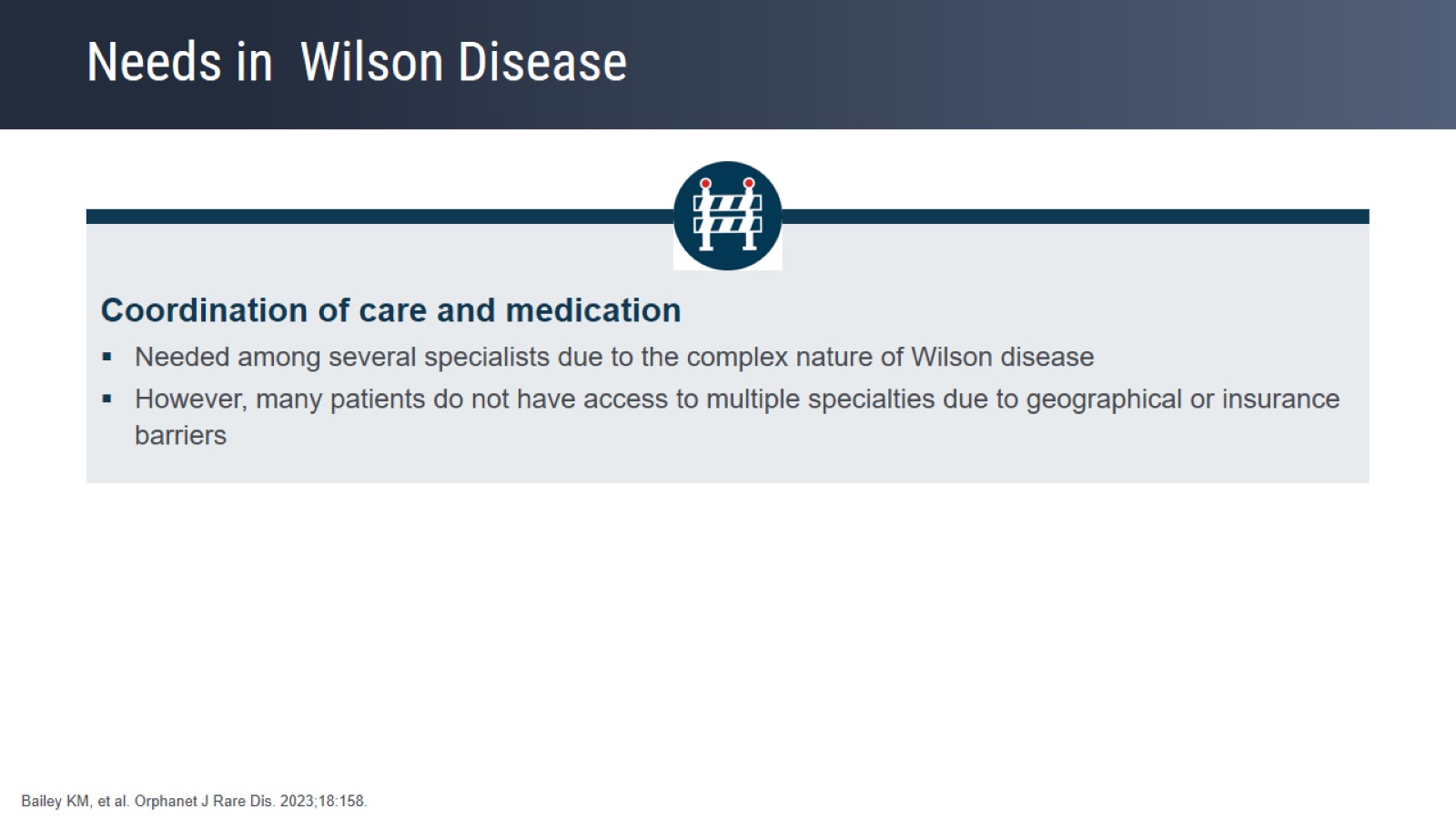 Needs in  Wilson Disease
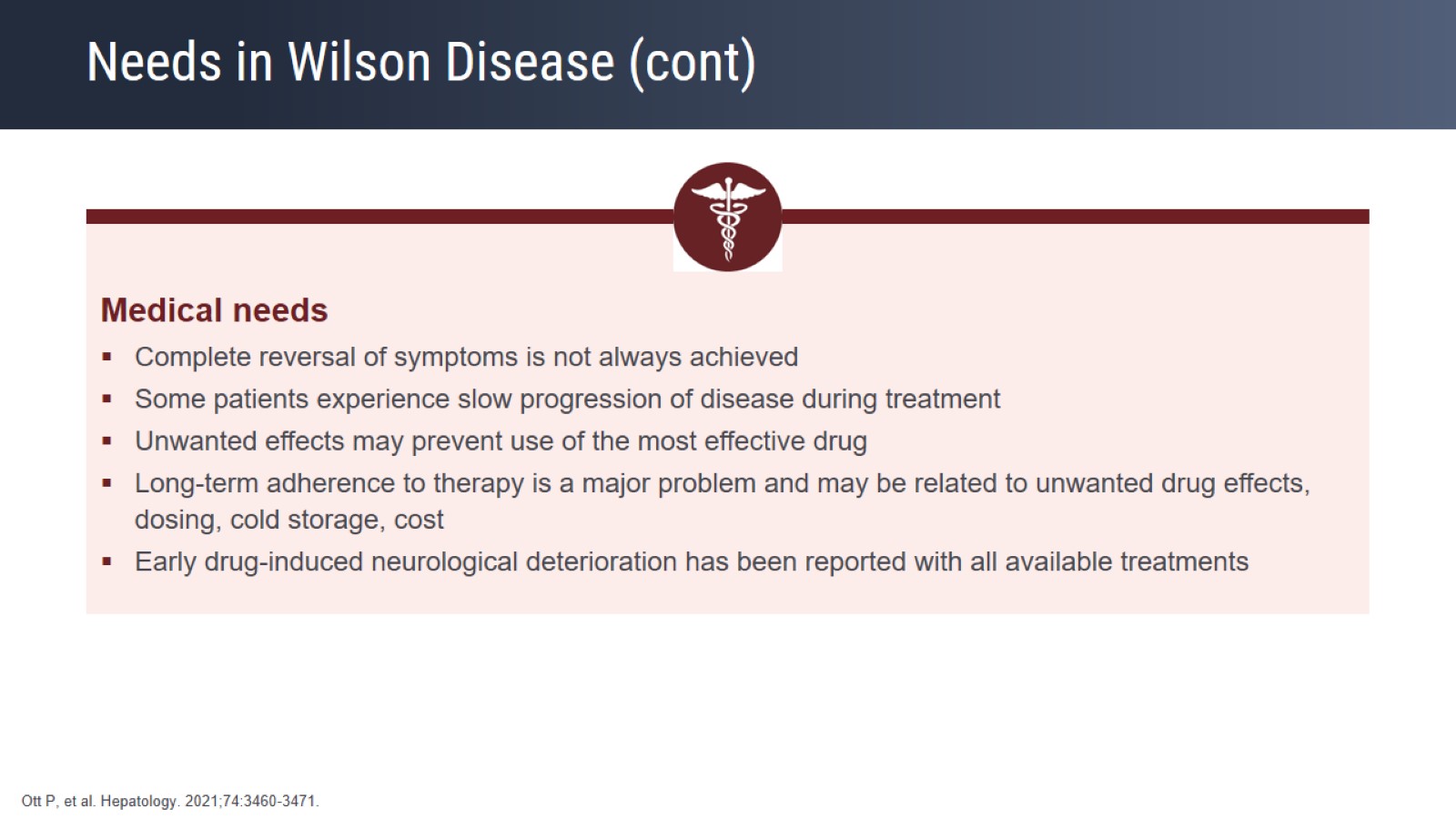 Needs in Wilson Disease (cont)
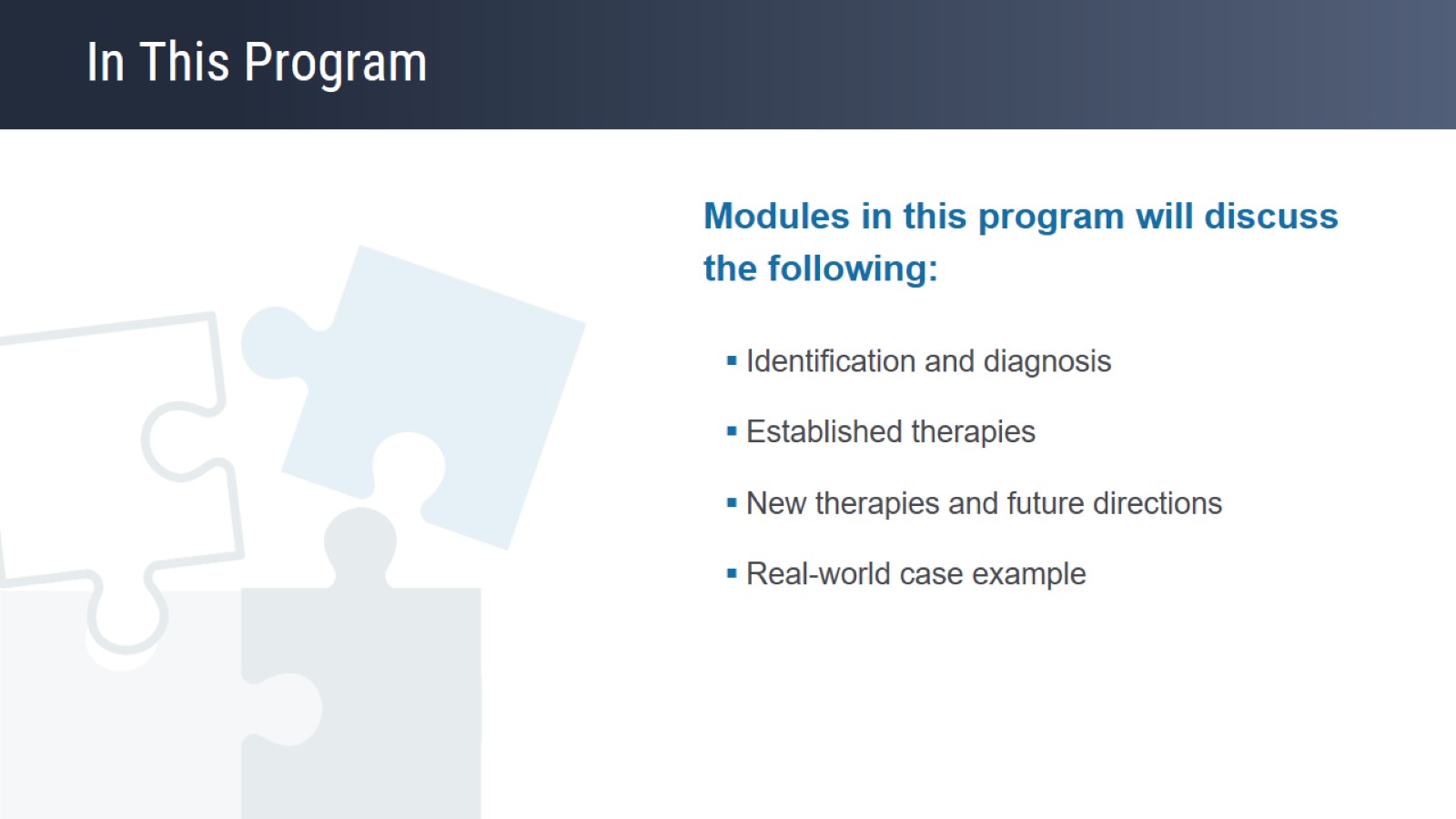 In This Program
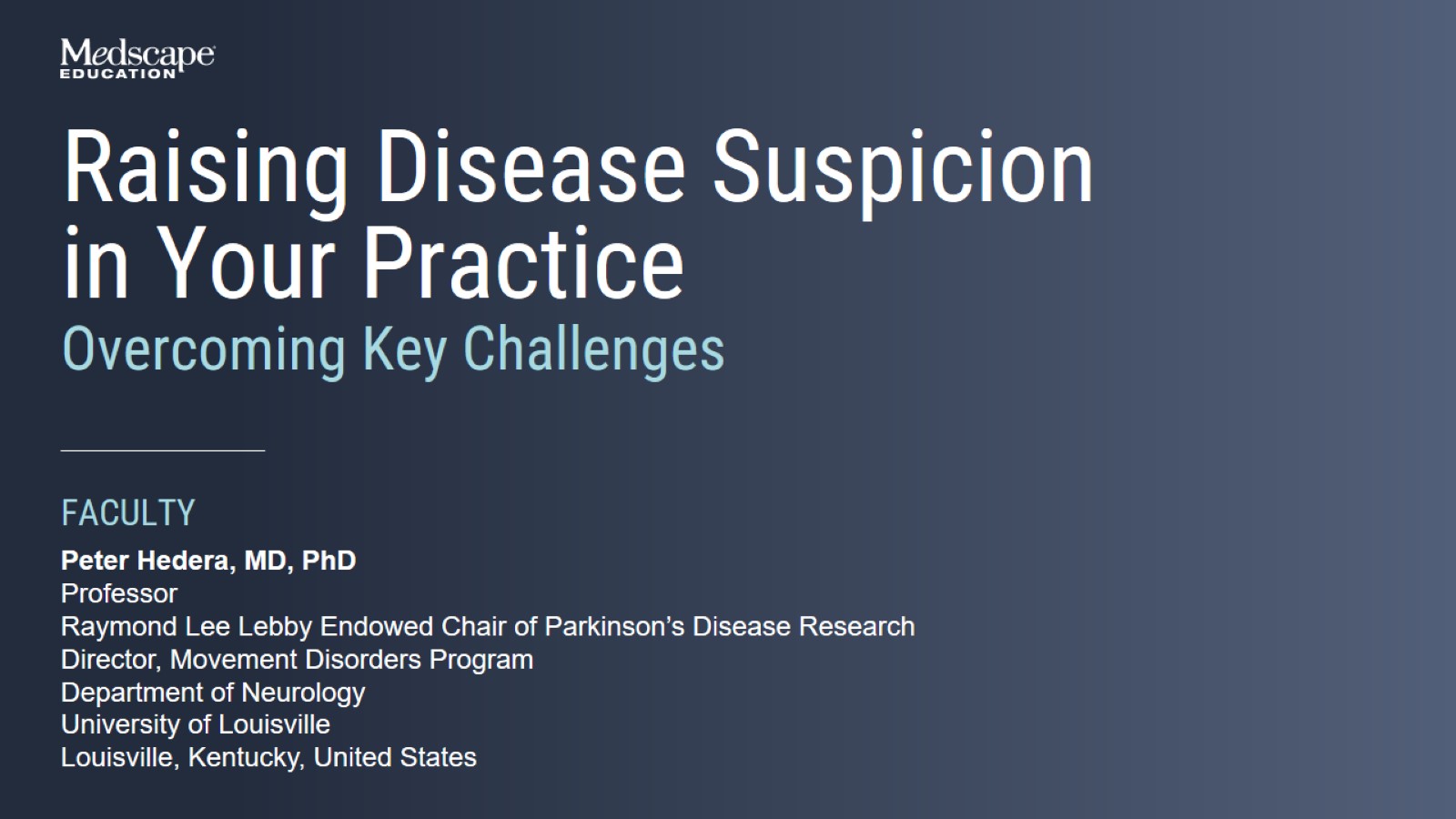 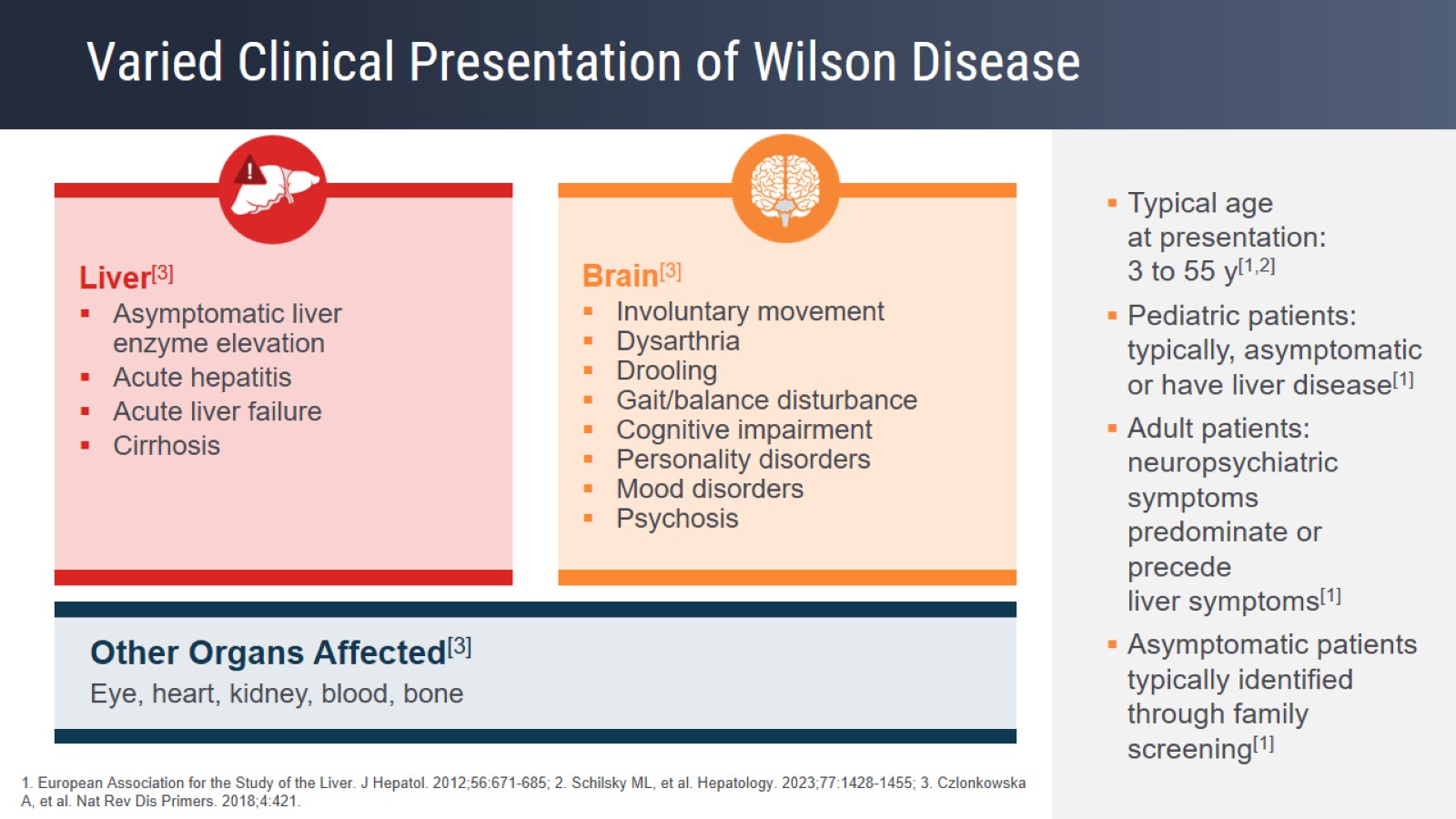 Varied Clinical Presentation of Wilson Disease
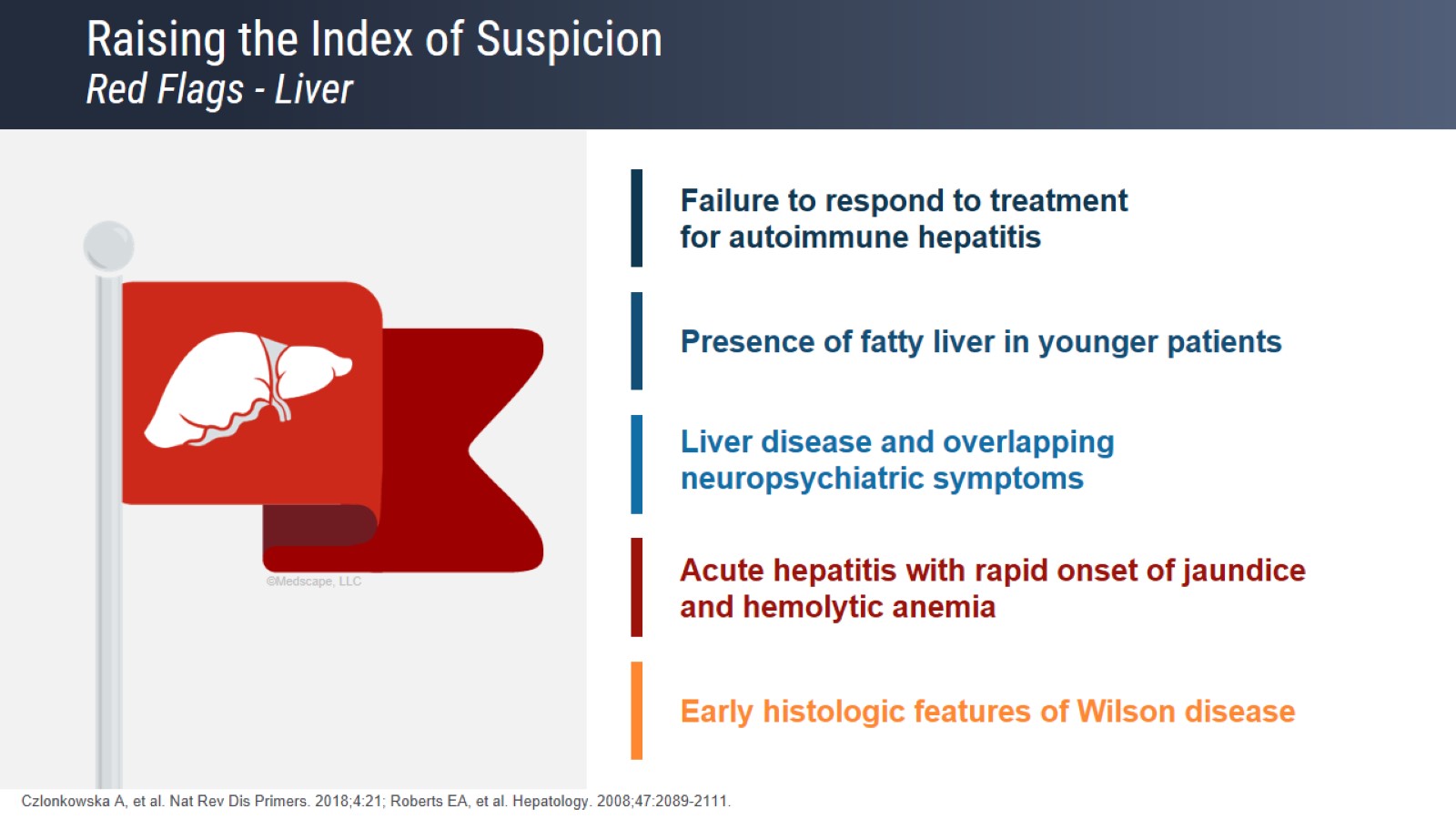 Raising the Index of SuspicionRed Flags - Liver
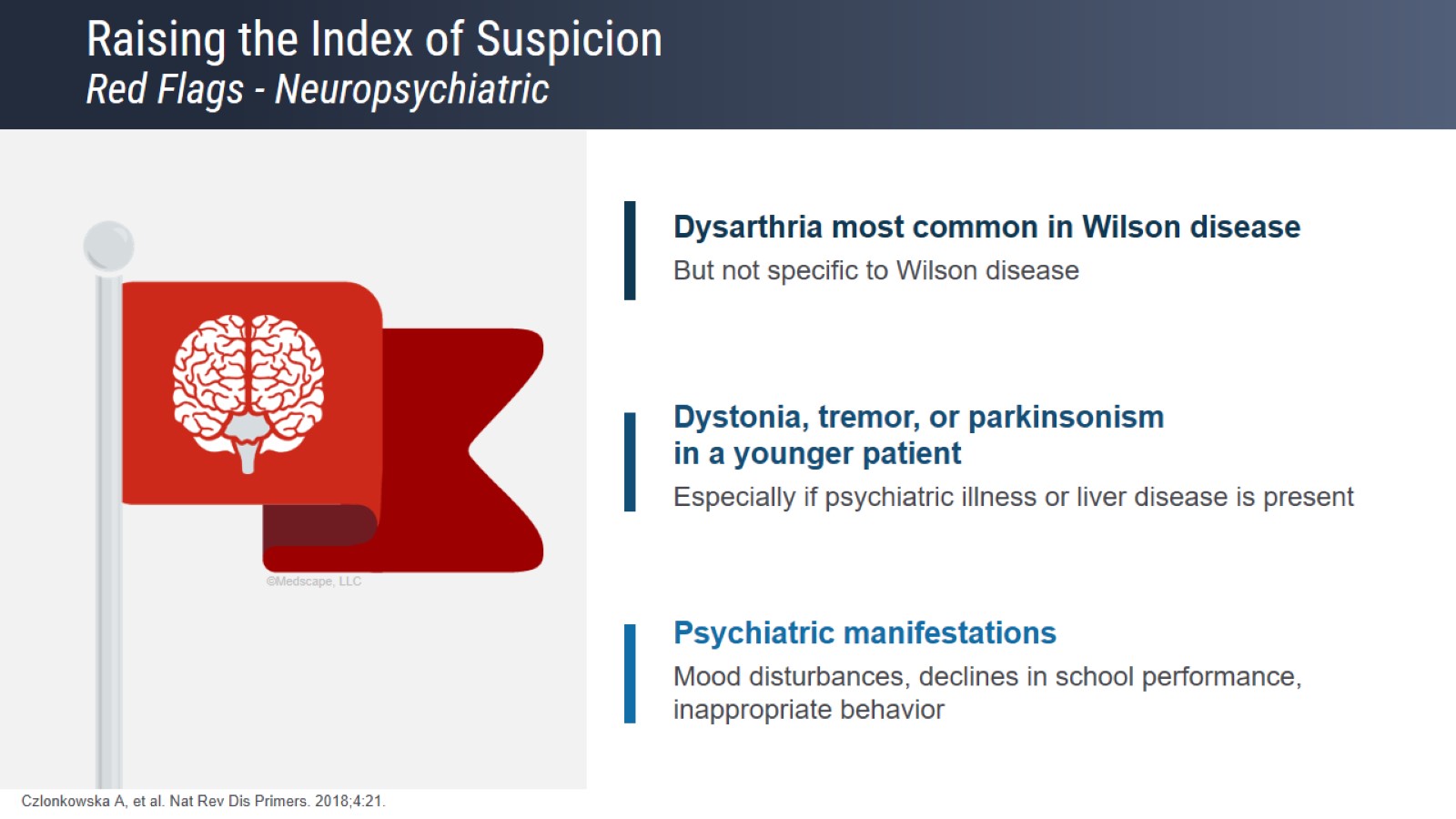 Raising the Index of SuspicionRed Flags - Neuropsychiatric
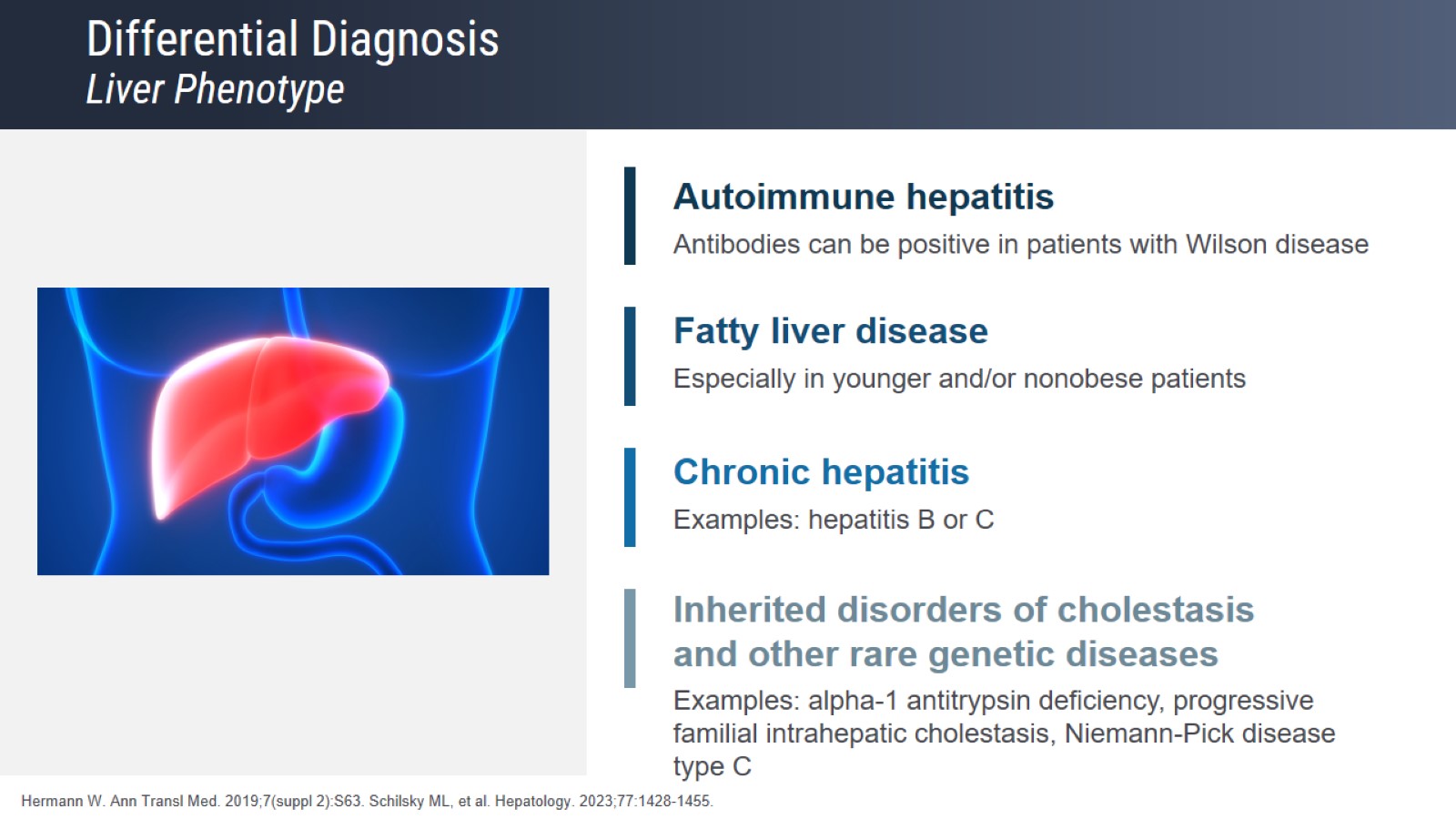 Differential DiagnosisLiver Phenotype
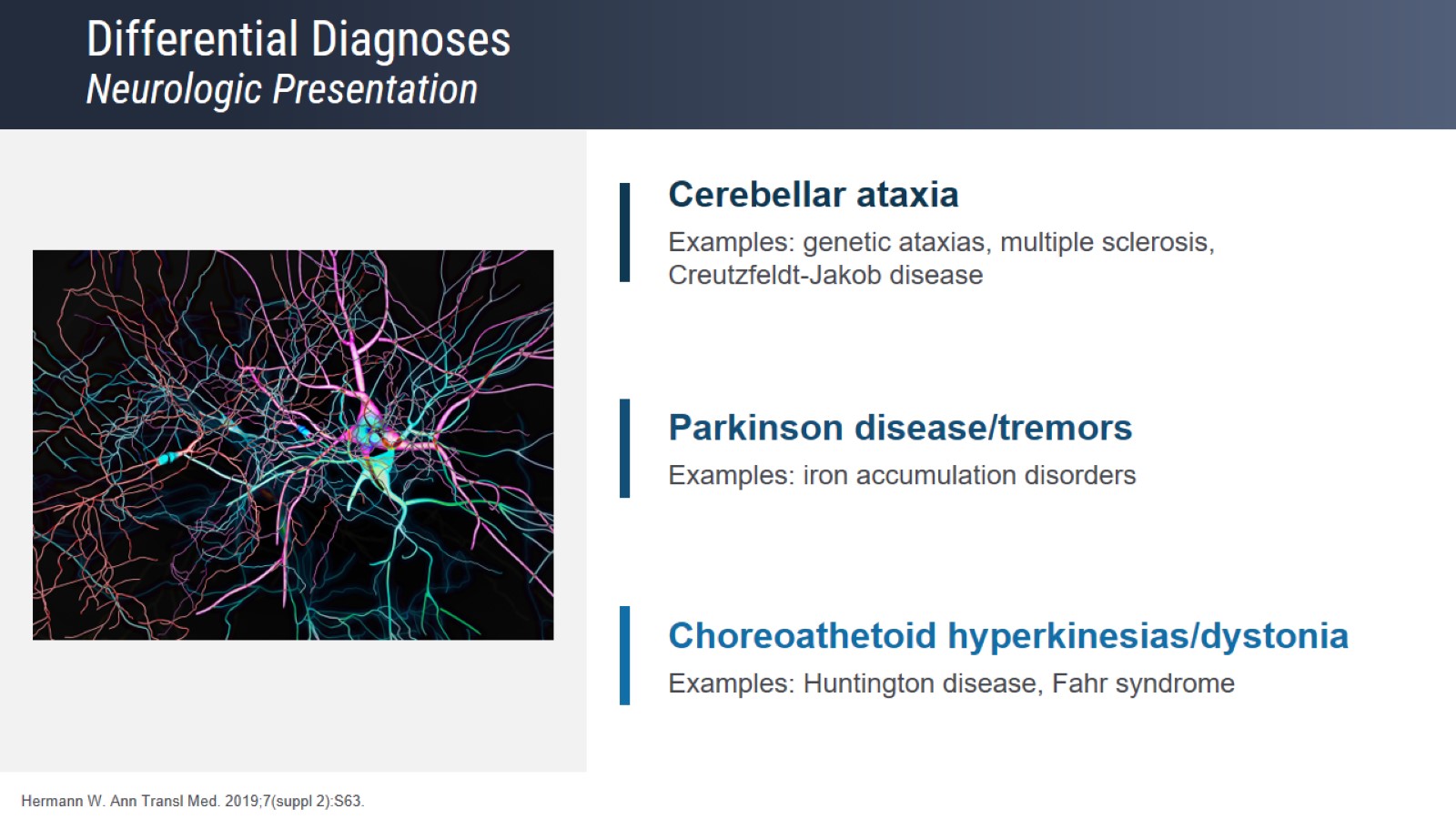 Differential DiagnosesNeurologic Presentation
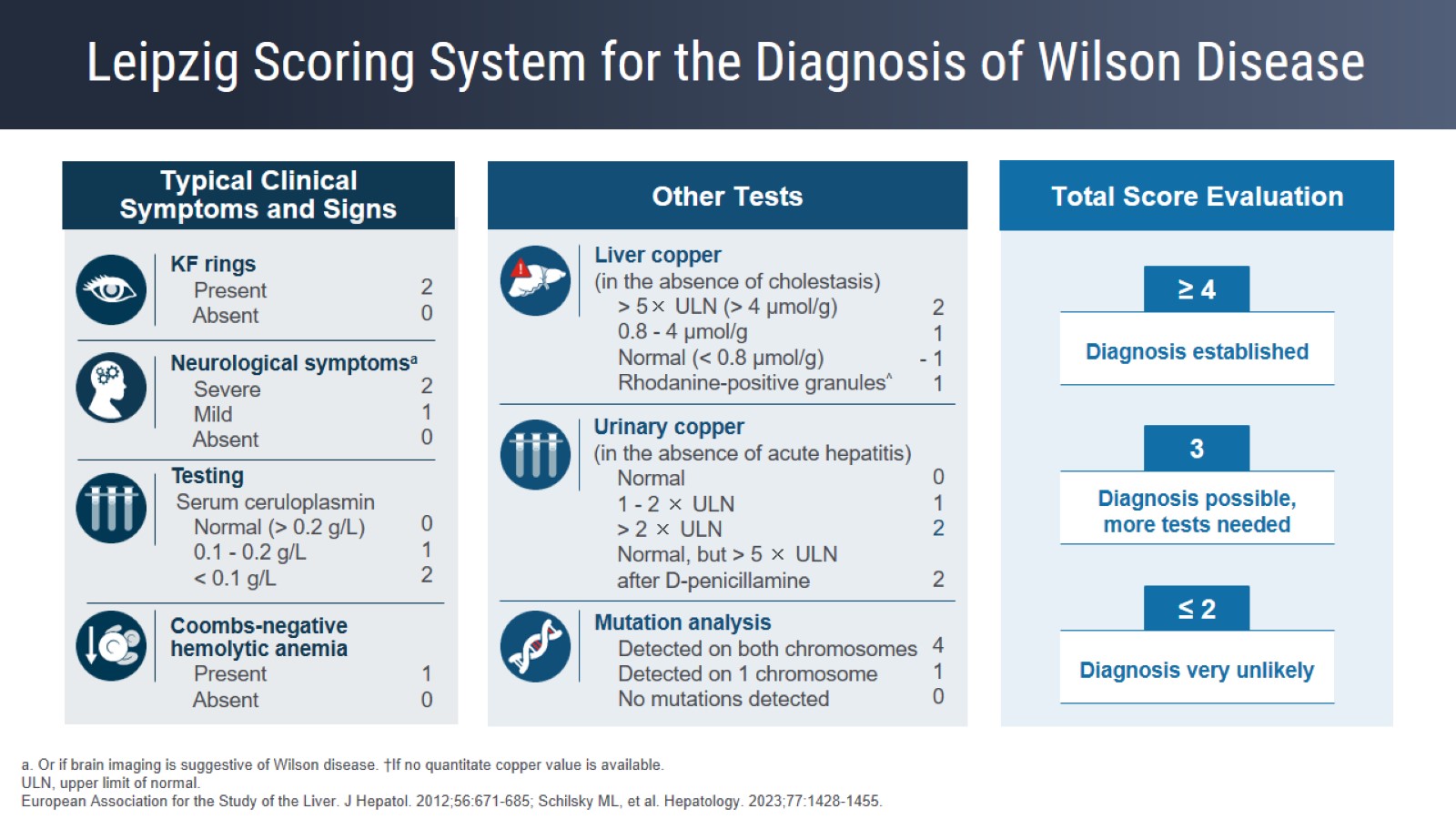 Leipzig Scoring System for the Diagnosis of Wilson Disease
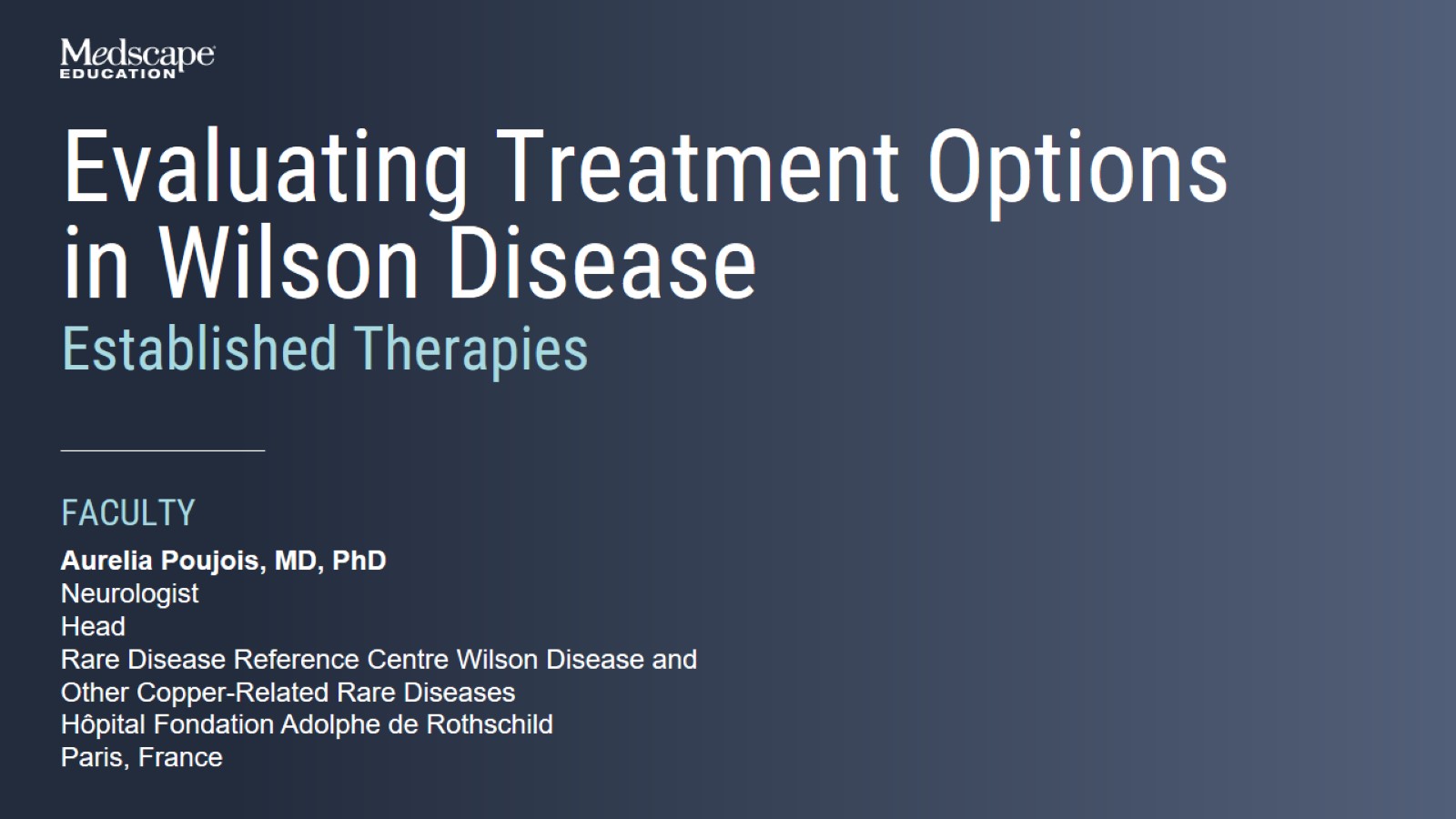 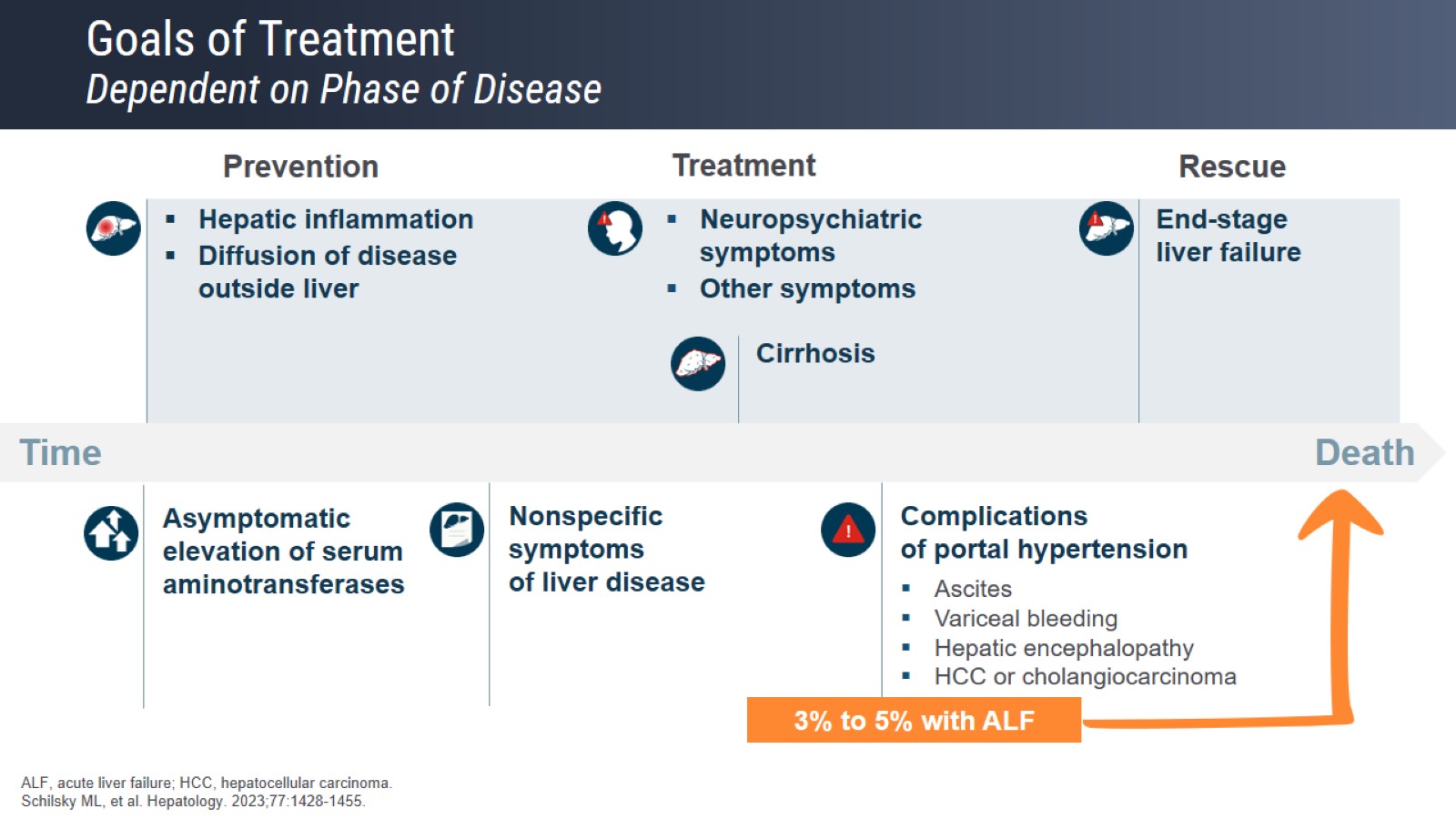 Goals of TreatmentDependent on Phase of Disease
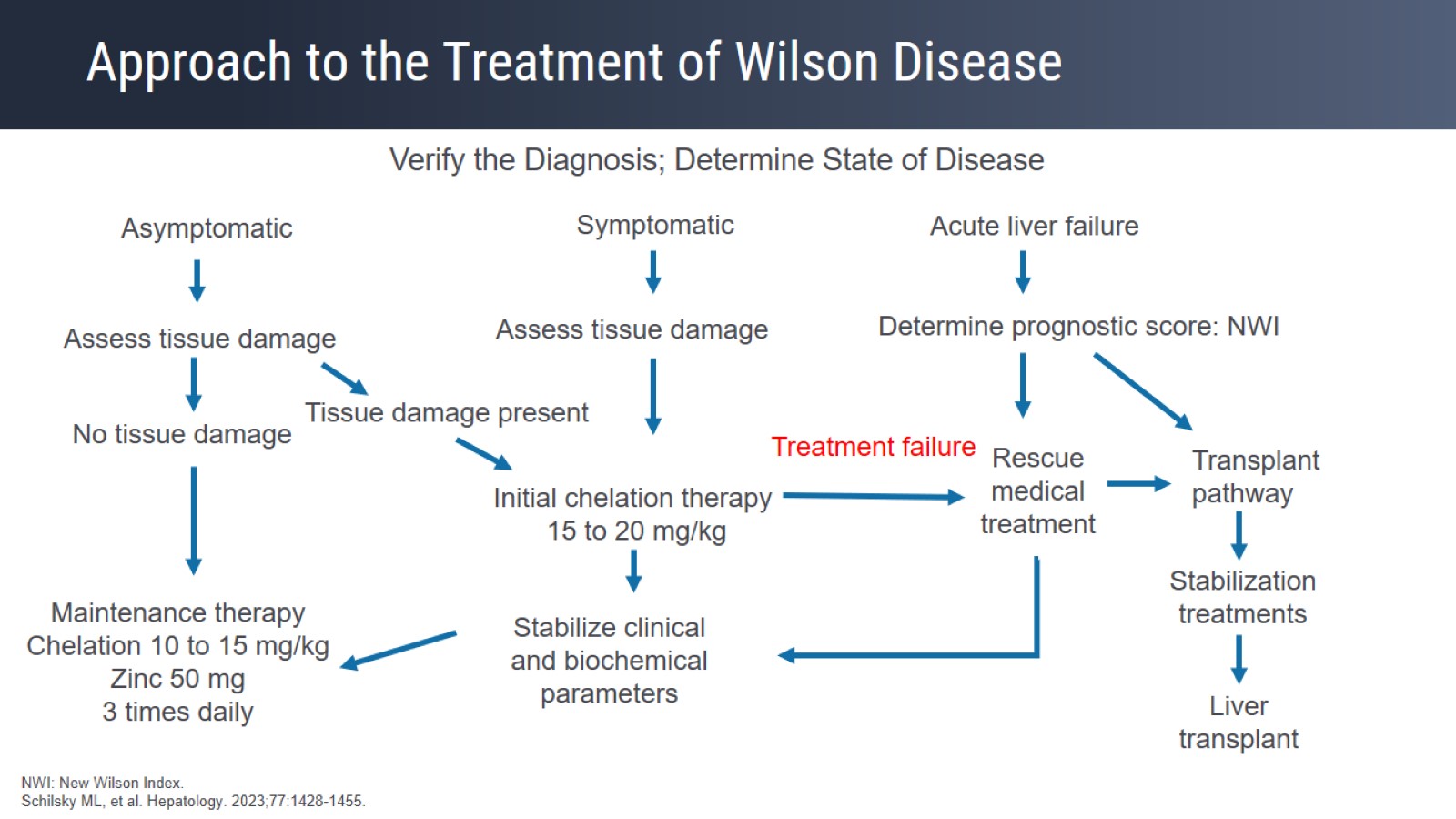 Approach to the Treatment of Wilson Disease
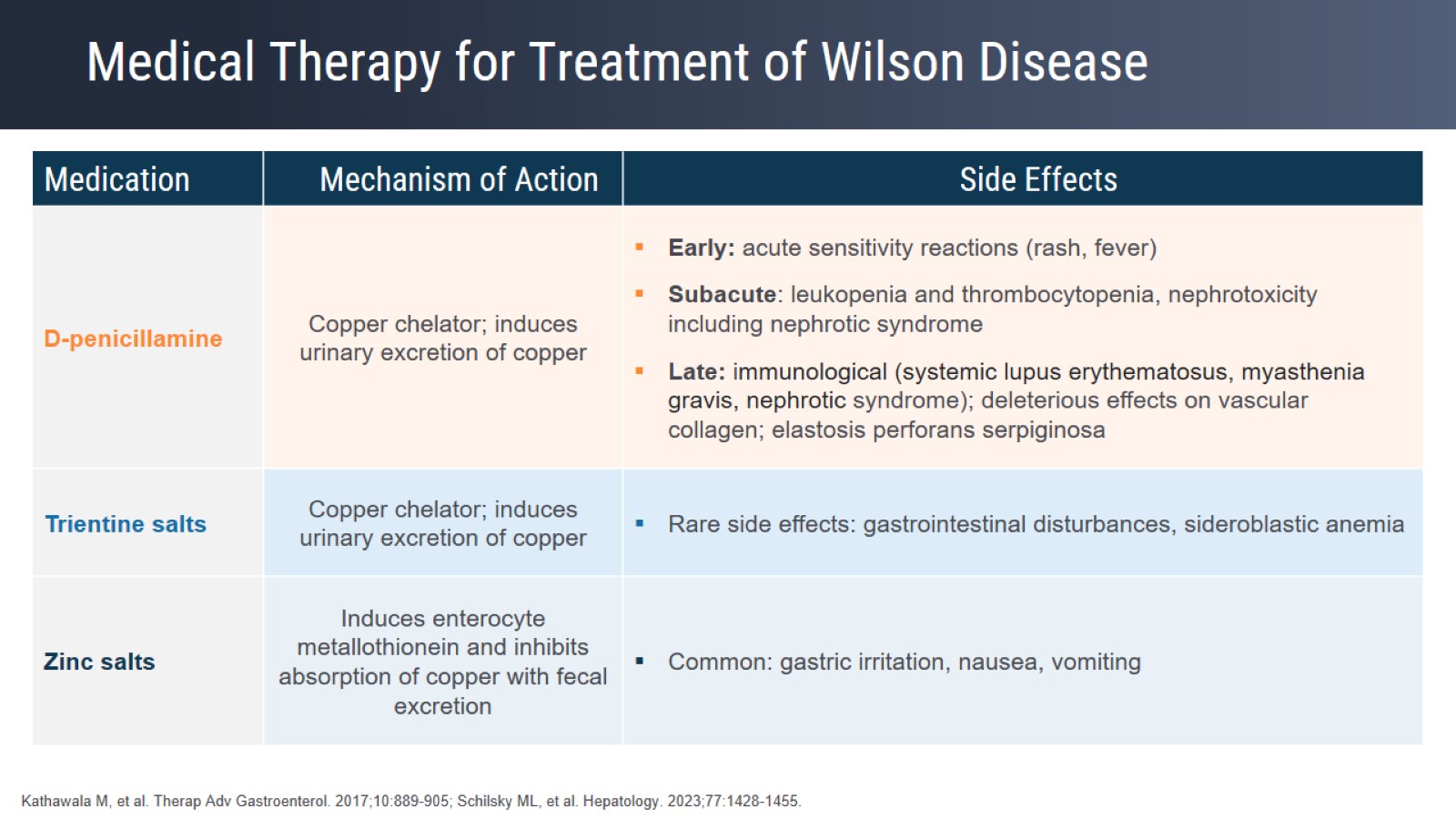 Medical Therapy for Treatment of Wilson Disease
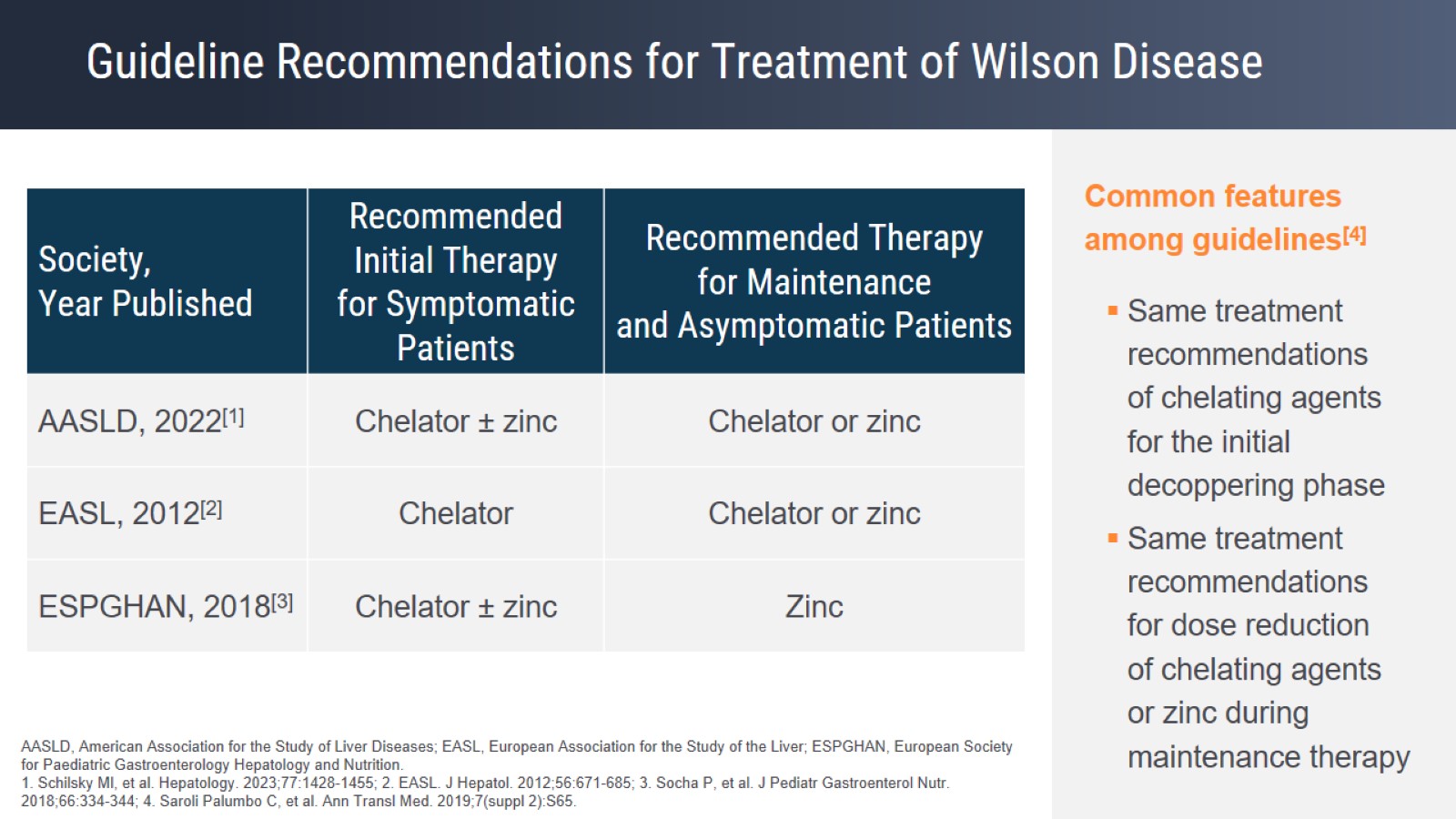 Guideline Recommendations for Treatment of Wilson Disease
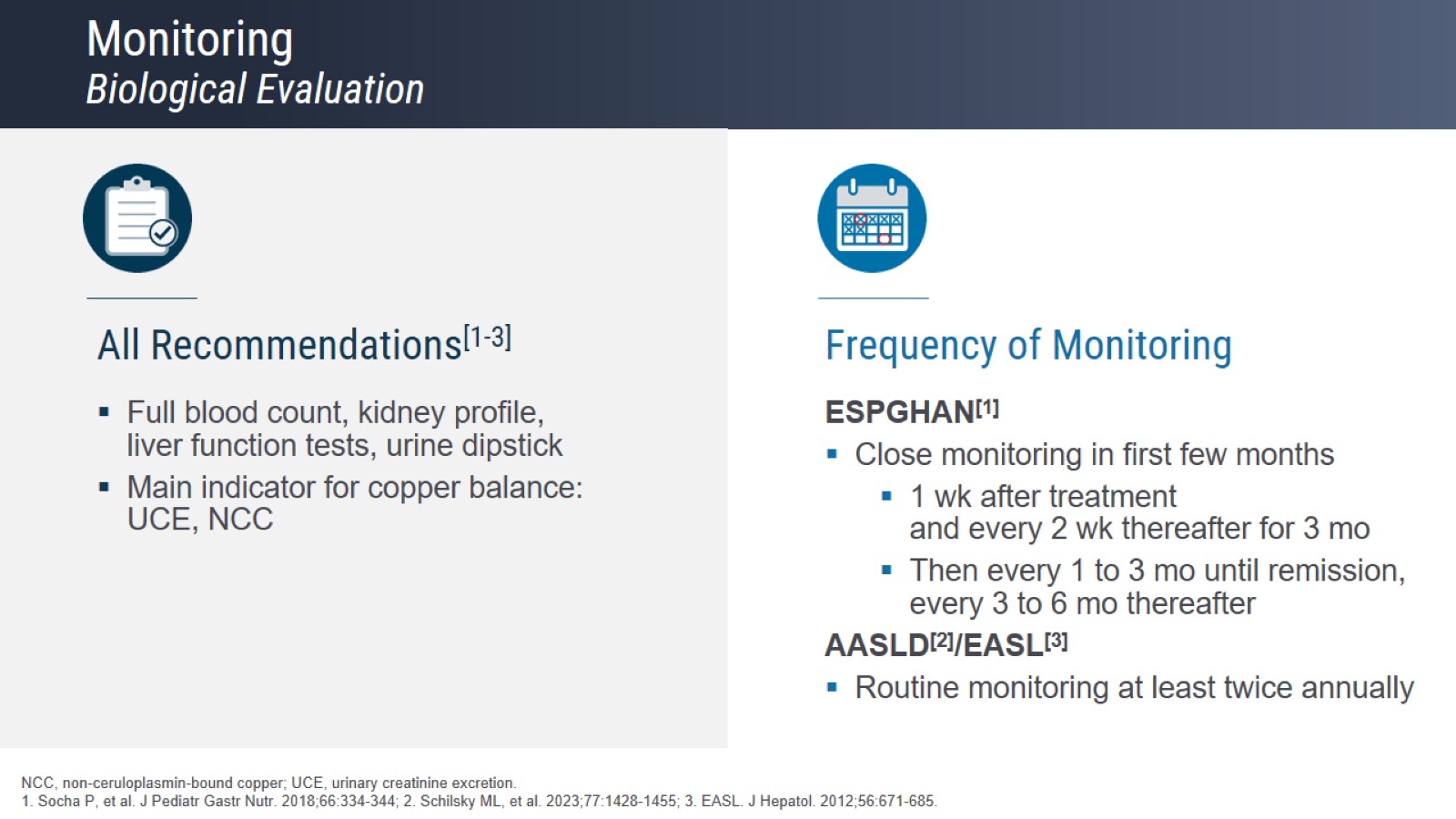 MonitoringBiological Evaluation
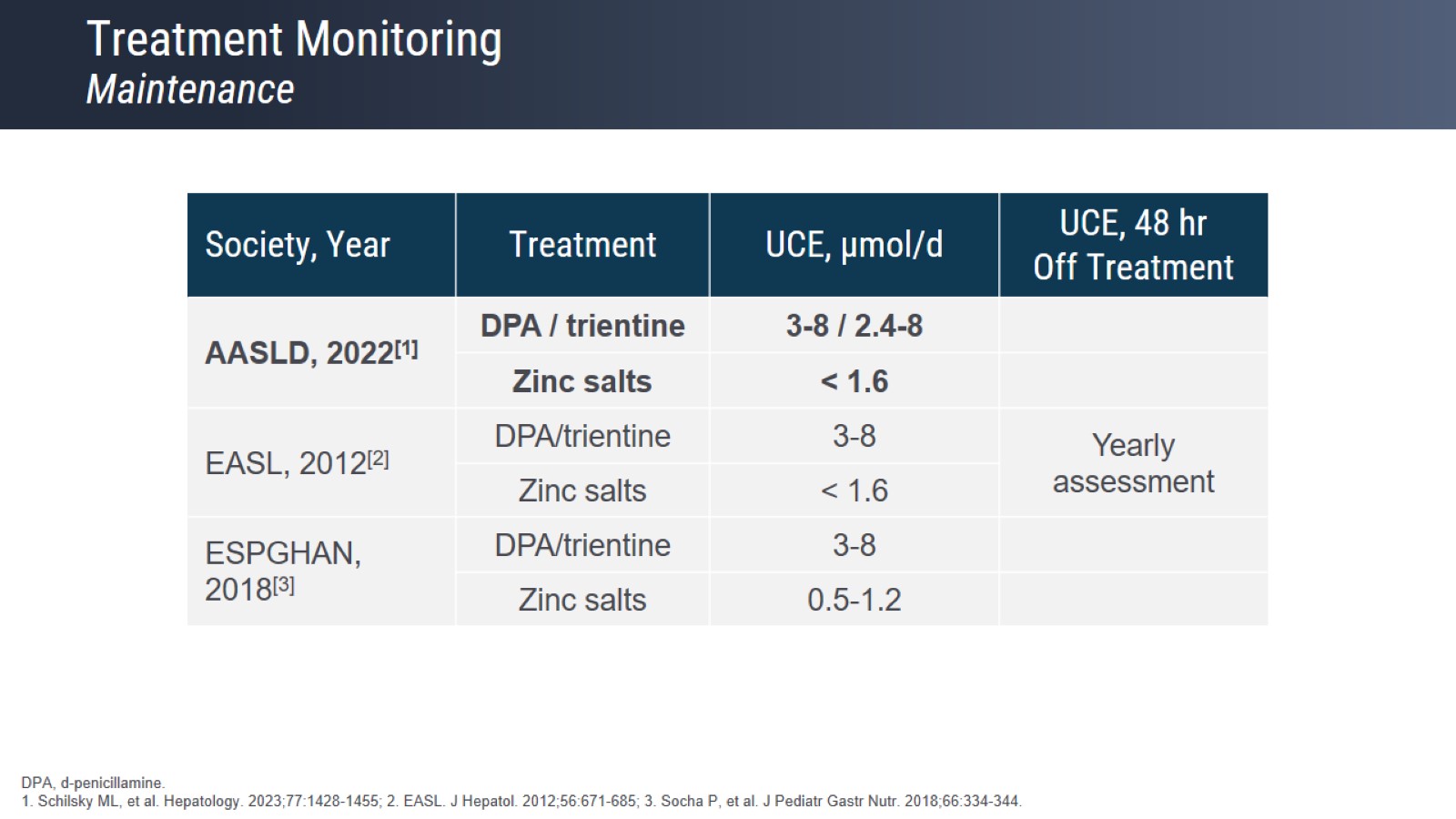 Treatment MonitoringMaintenance
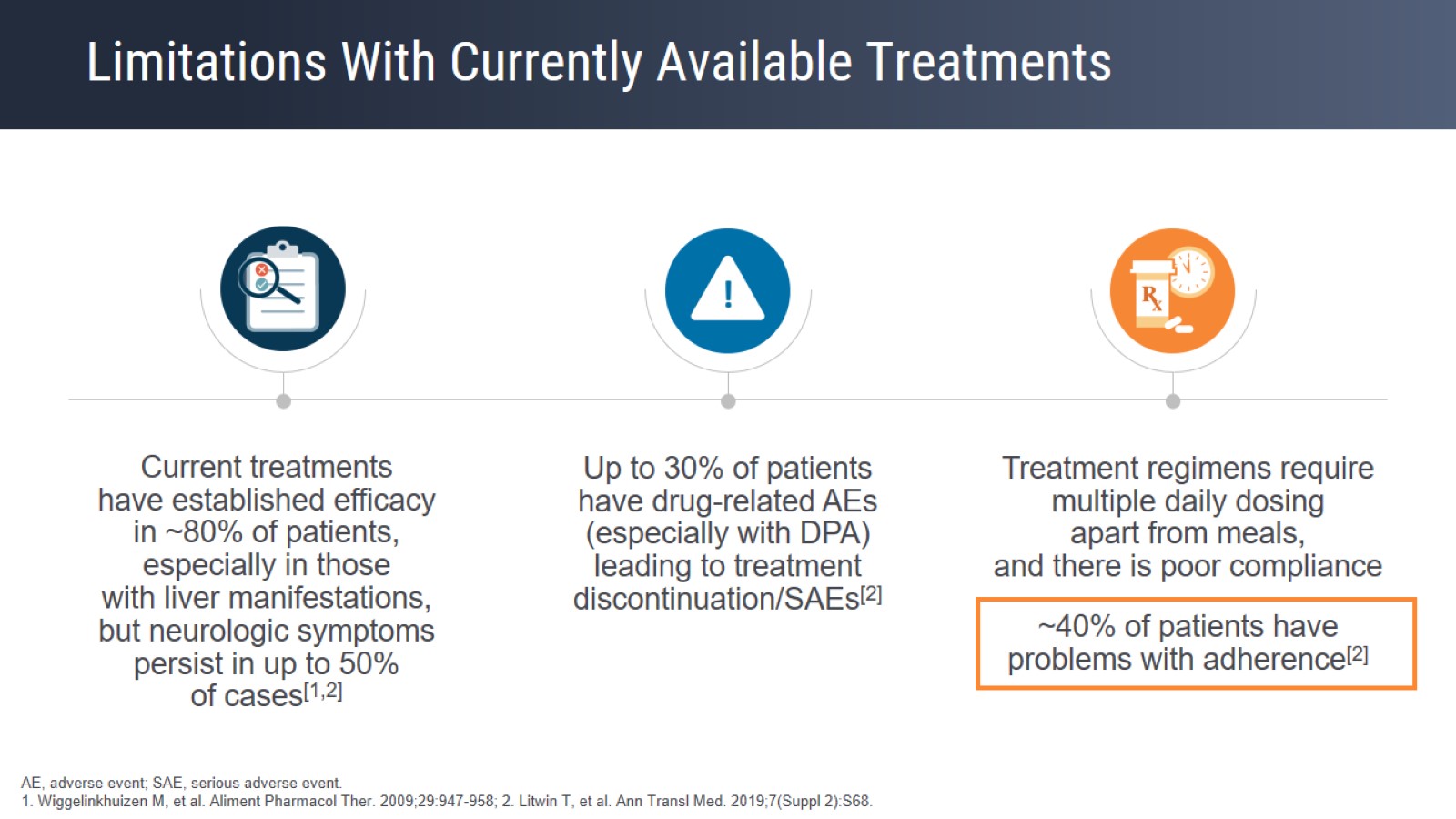 Limitations With Currently Available Treatments
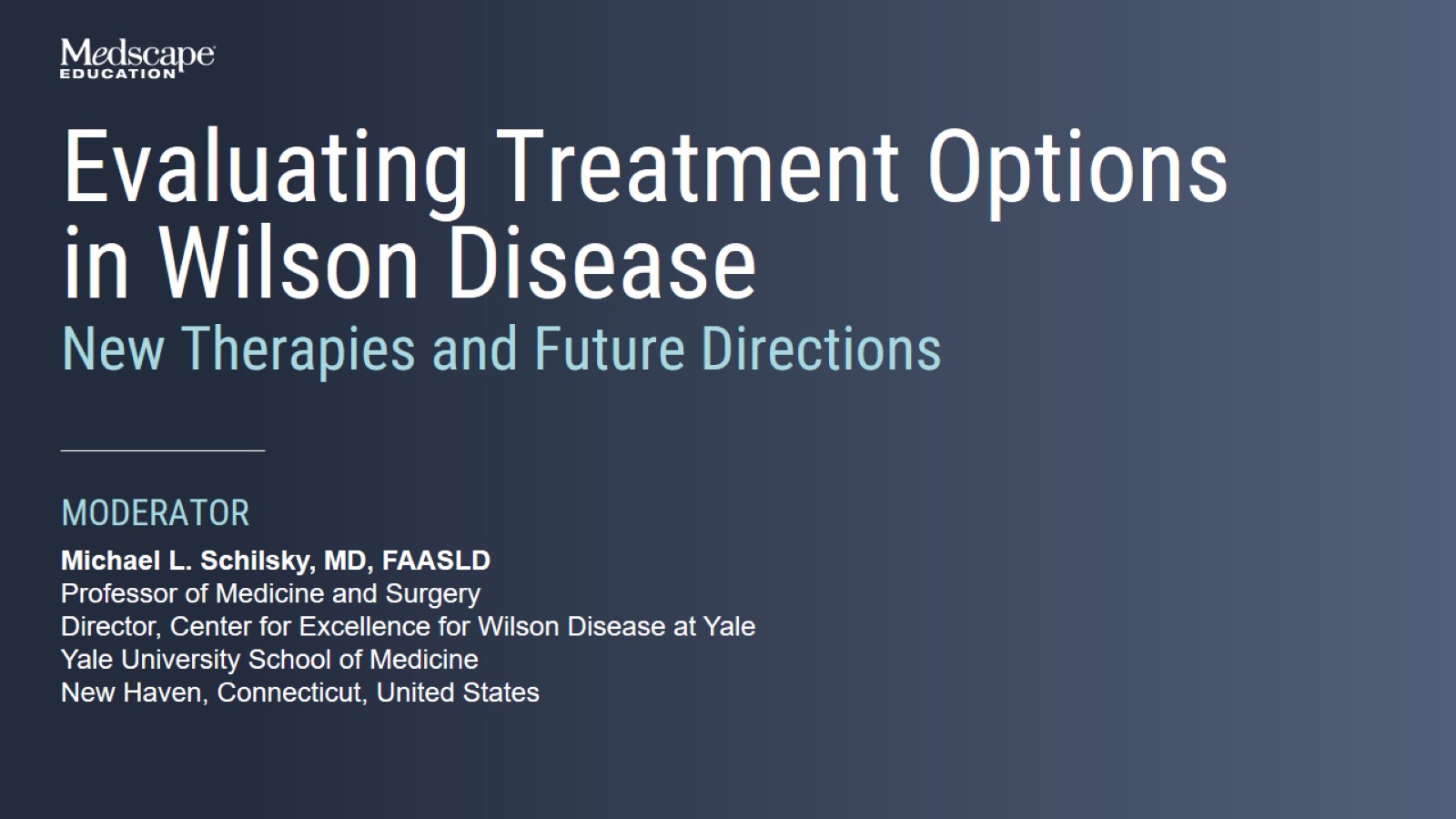 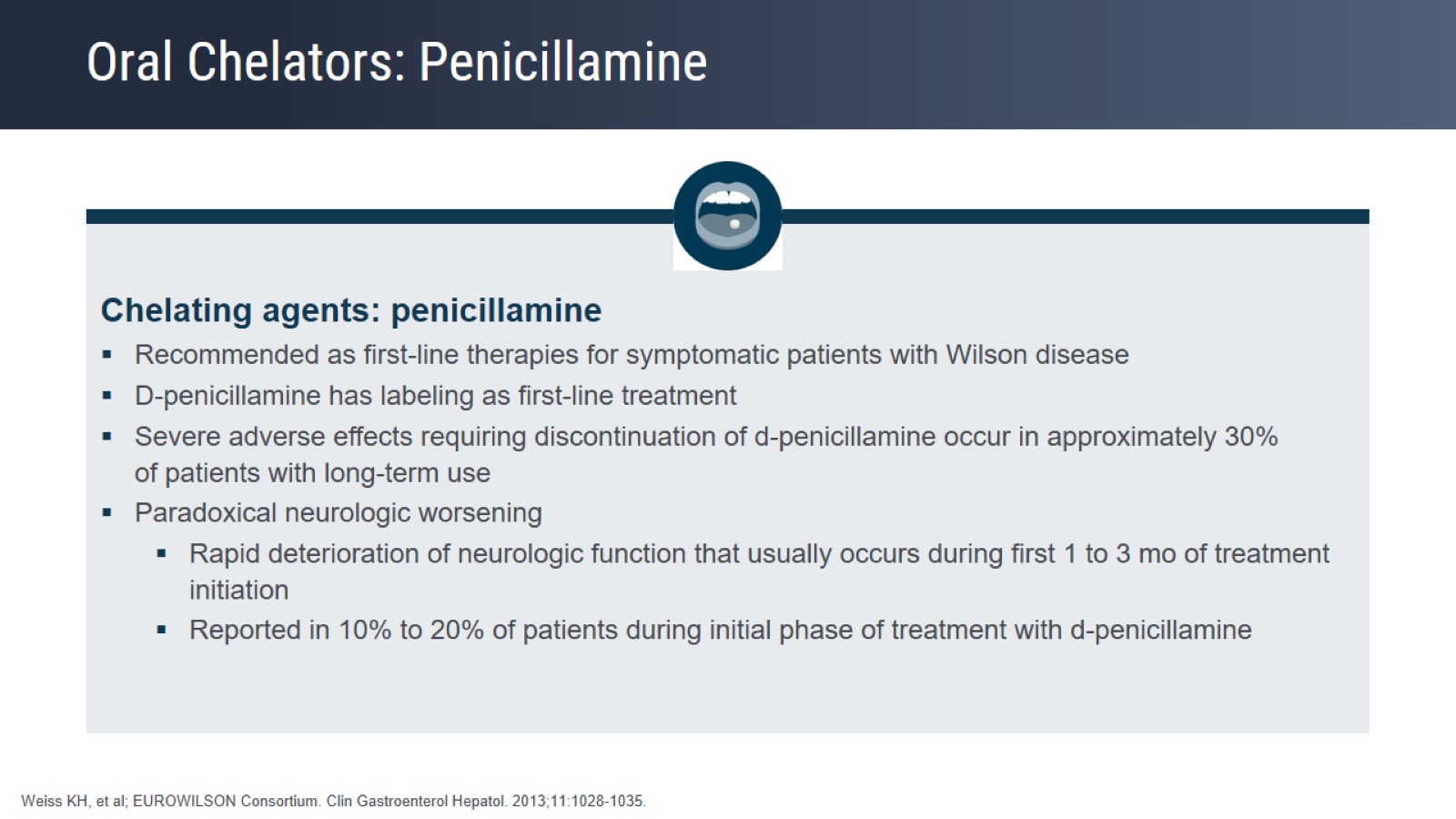 Oral Chelators: Penicillamine
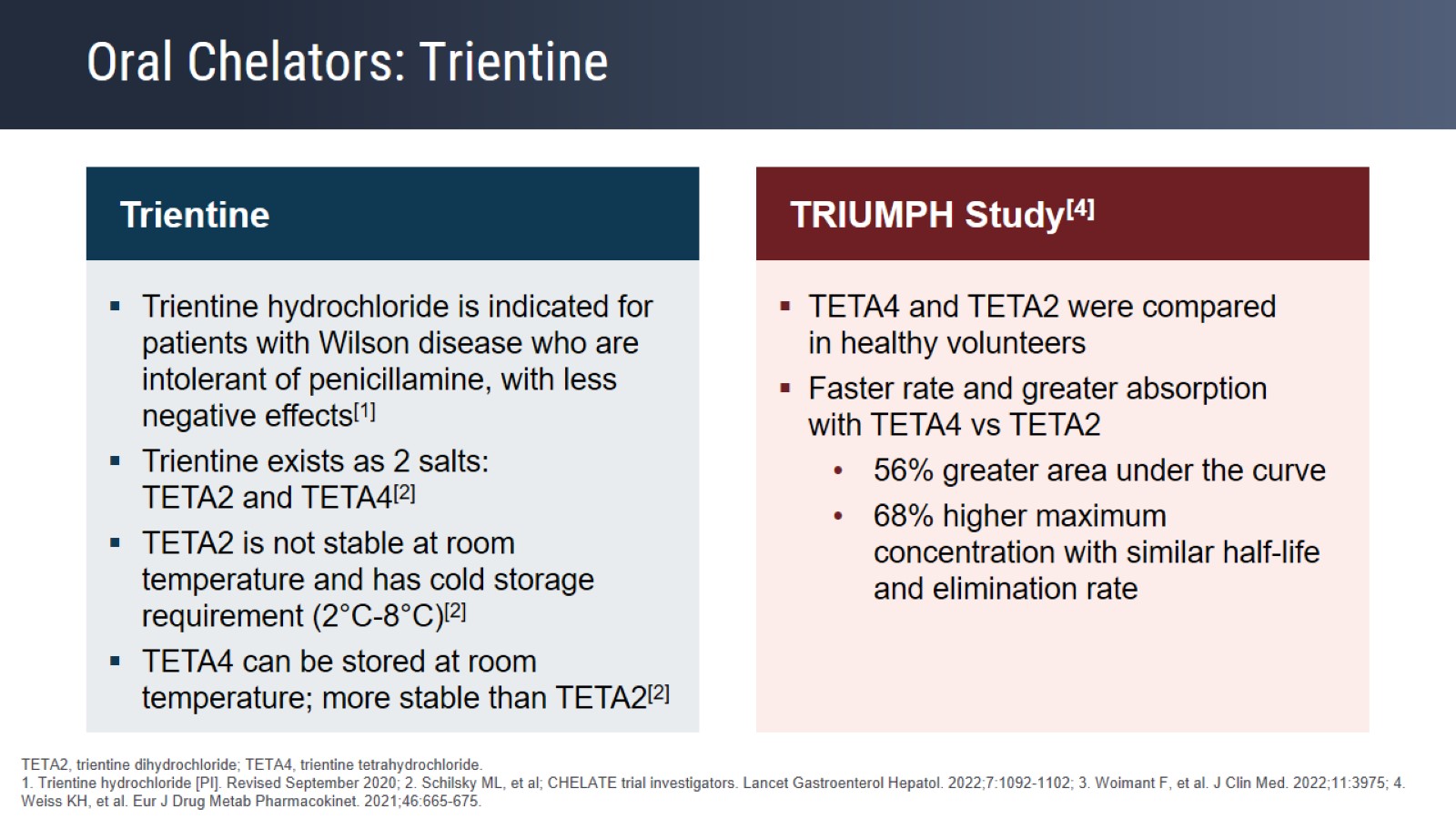 Oral Chelators: Trientine
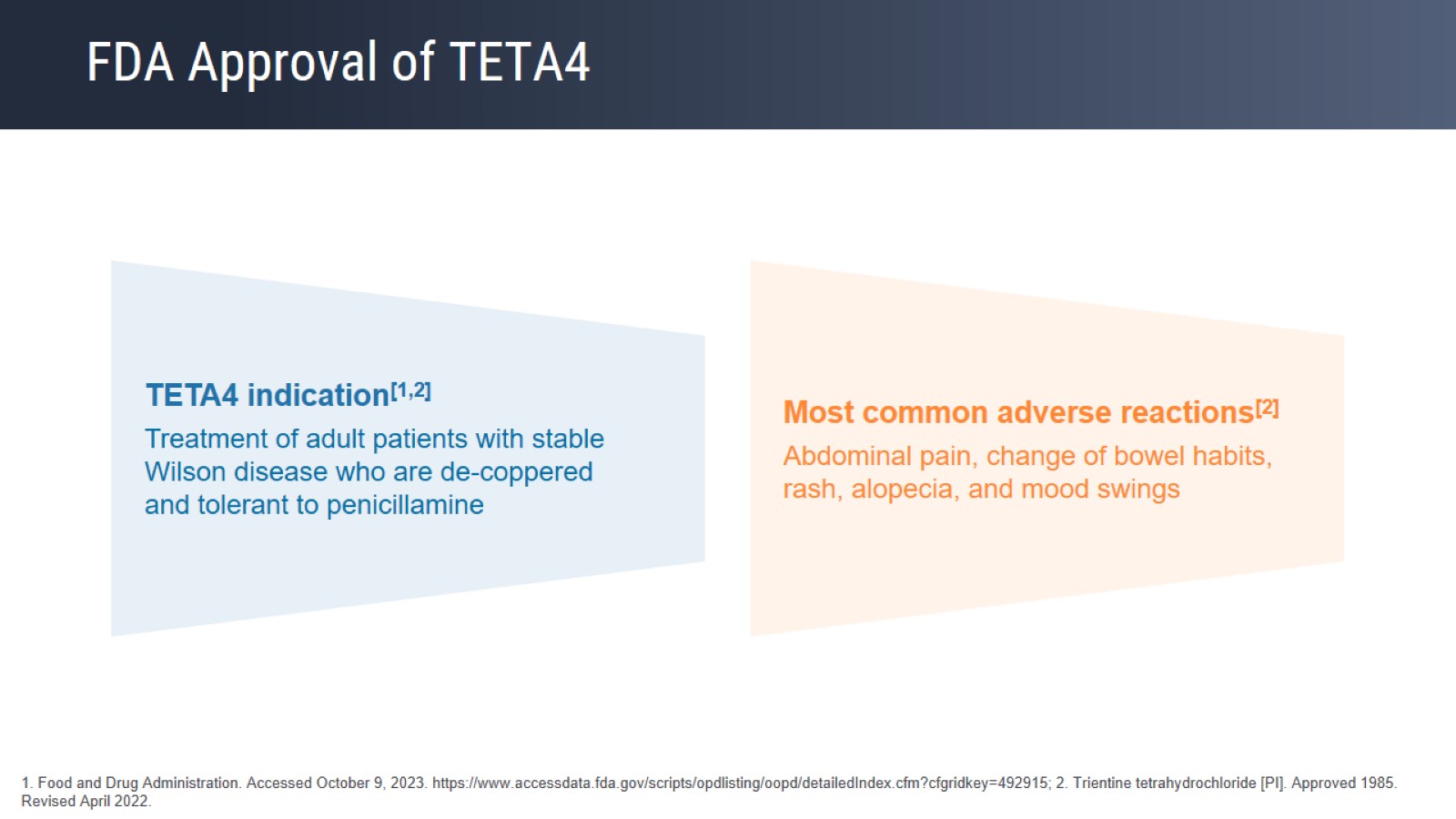 FDA Approval of TETA4
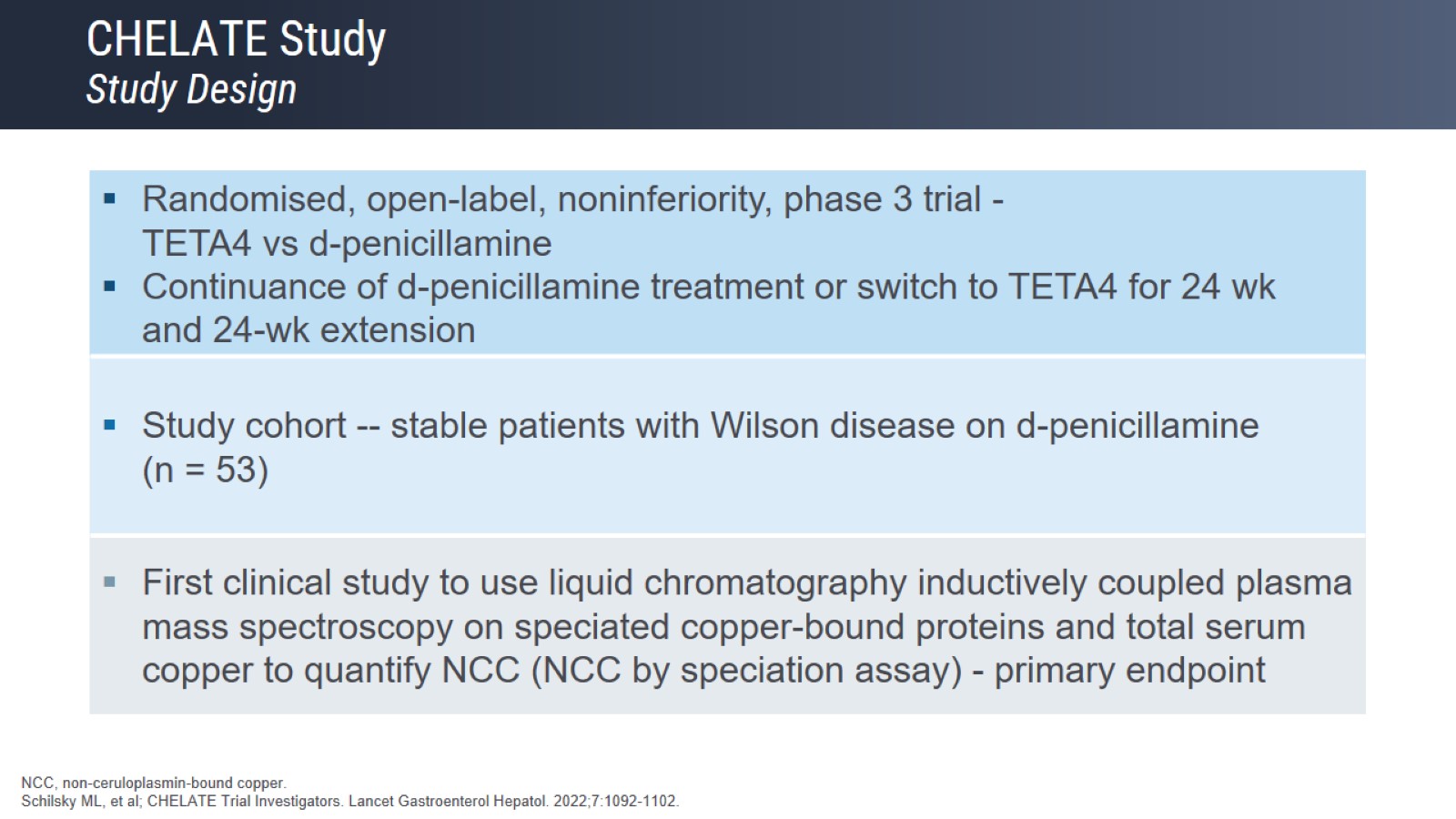 CHELATE StudyStudy Design
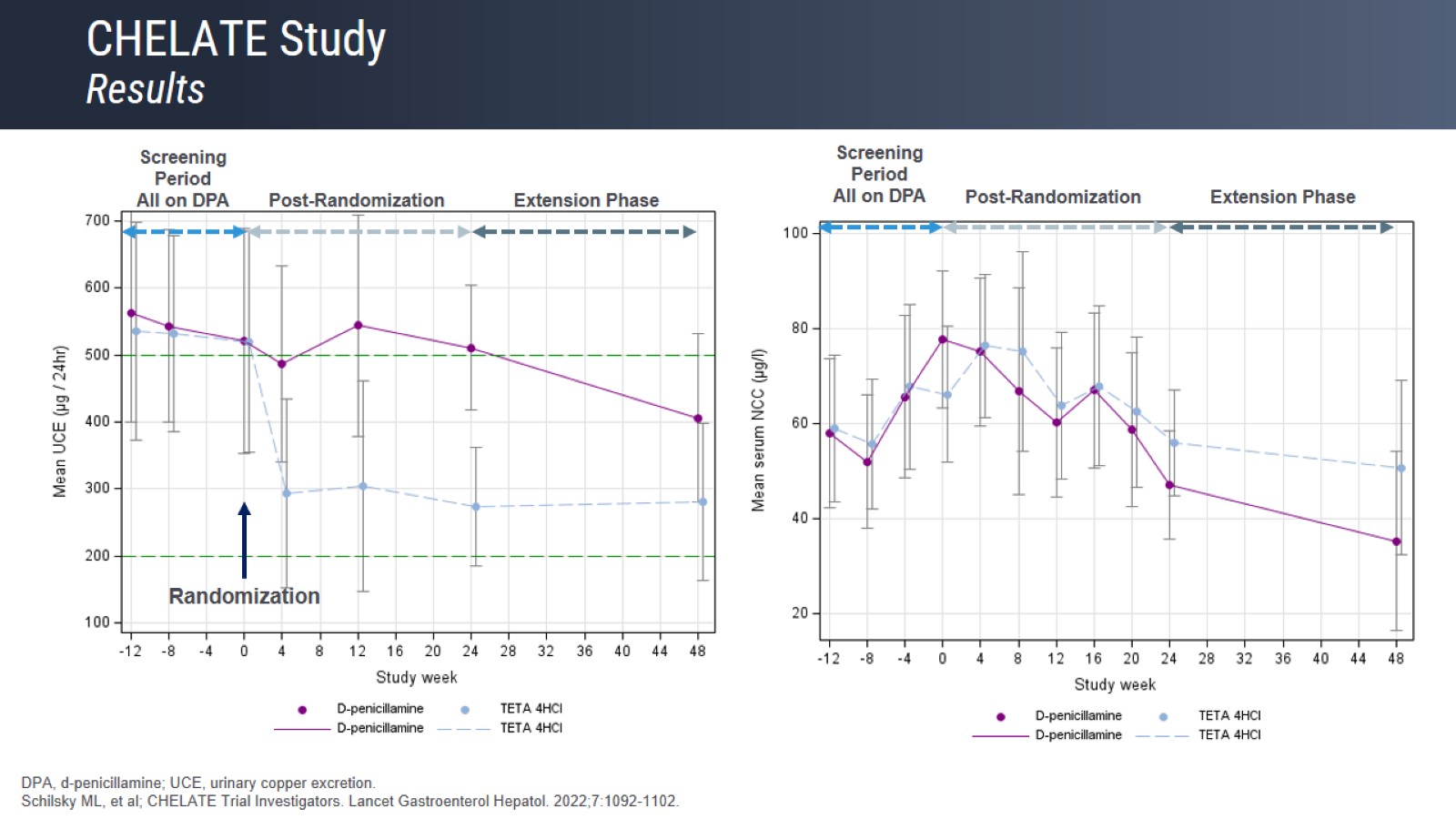 CHELATE StudyResults
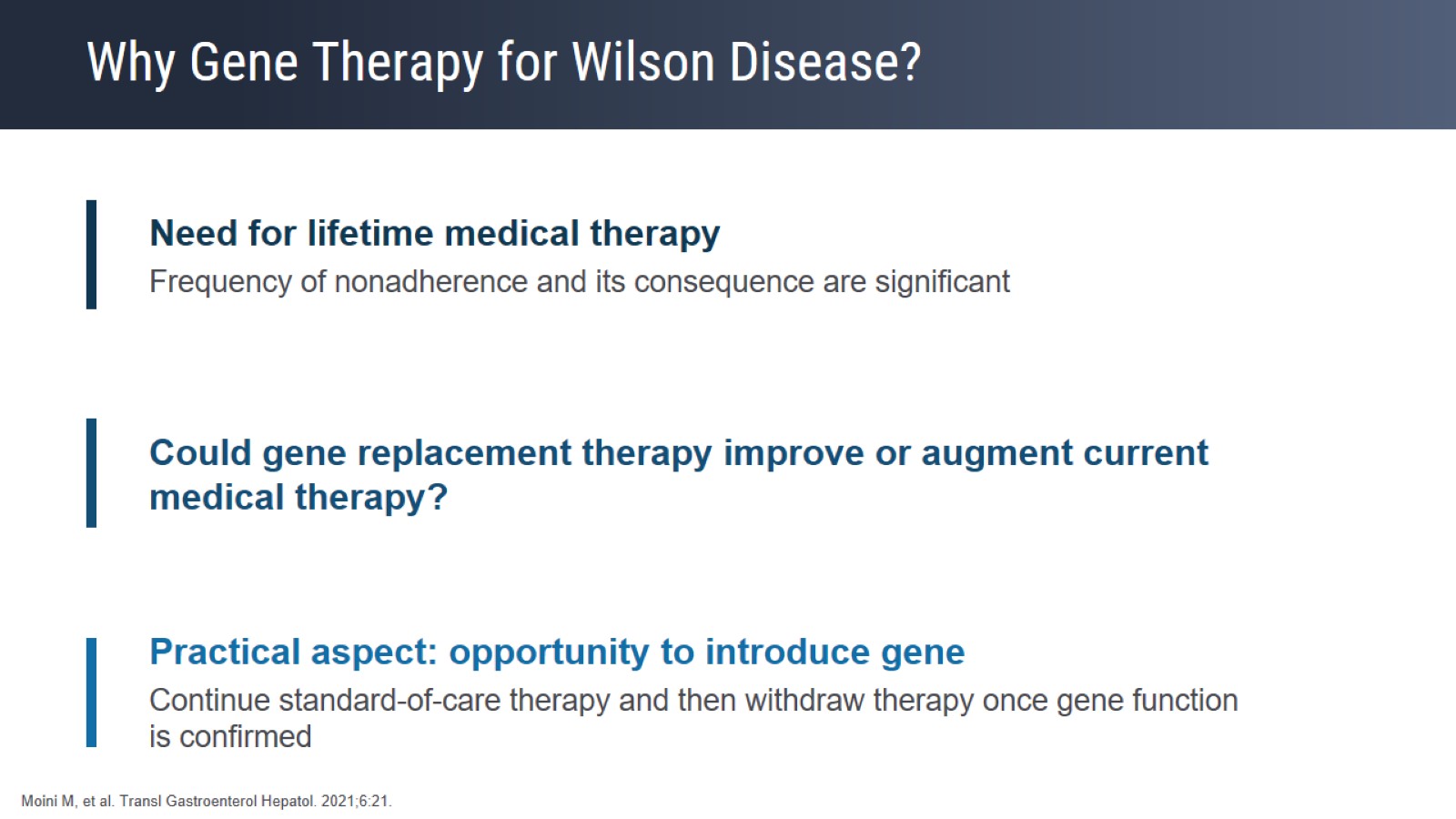 Why Gene Therapy for Wilson Disease?
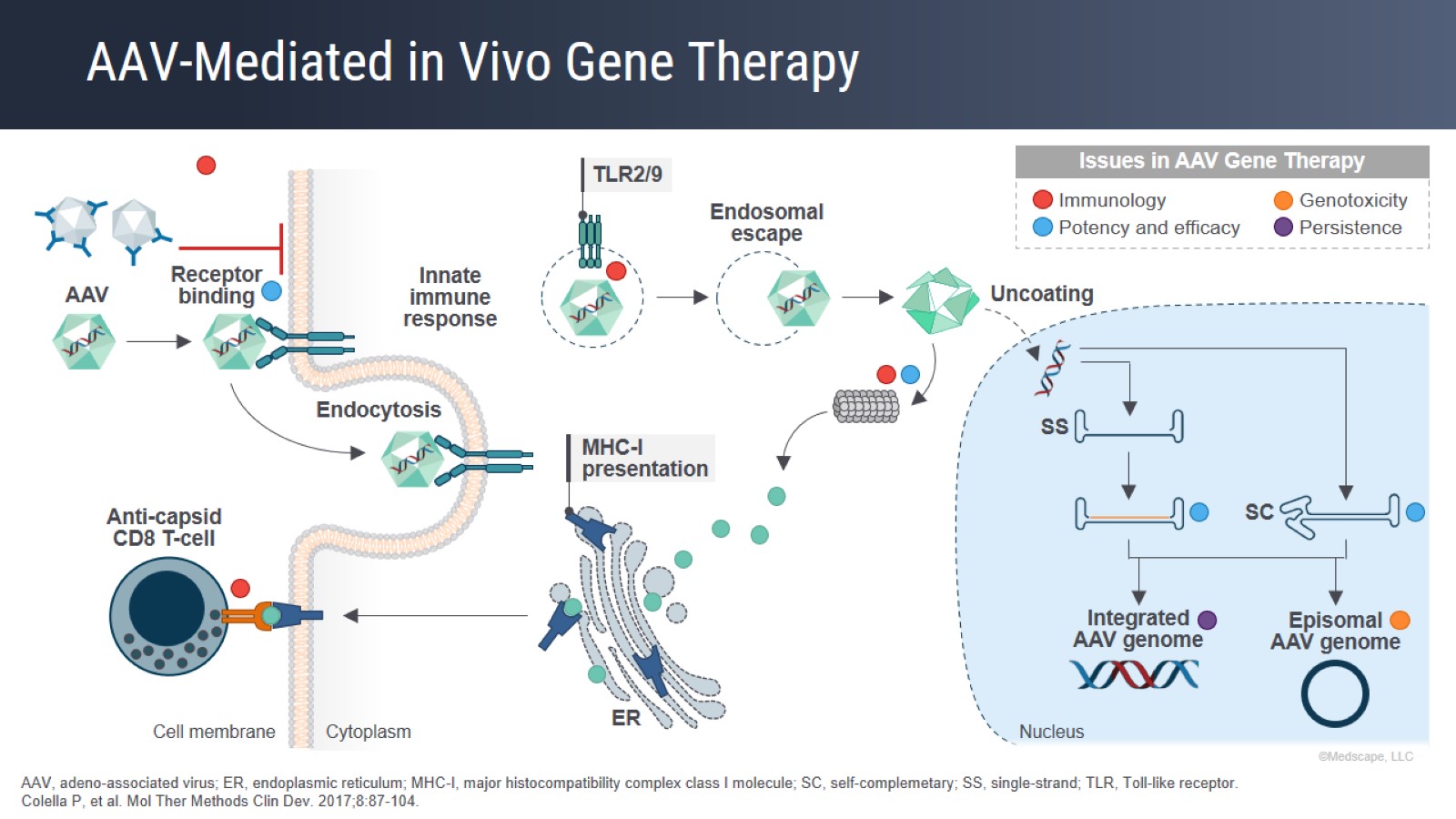 AAV-Mediated in Vivo Gene Therapy
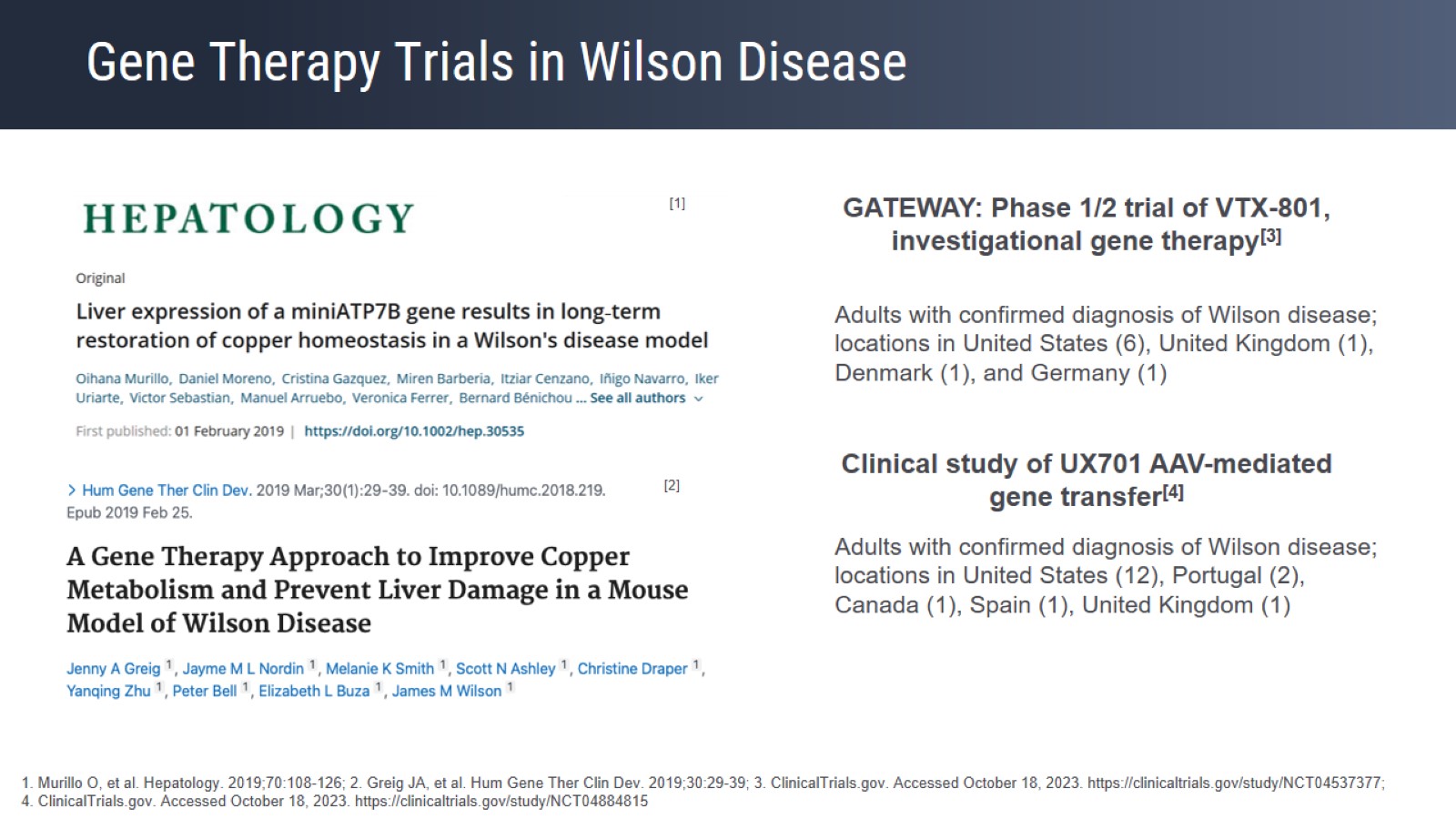 Gene Therapy Trials in Wilson Disease
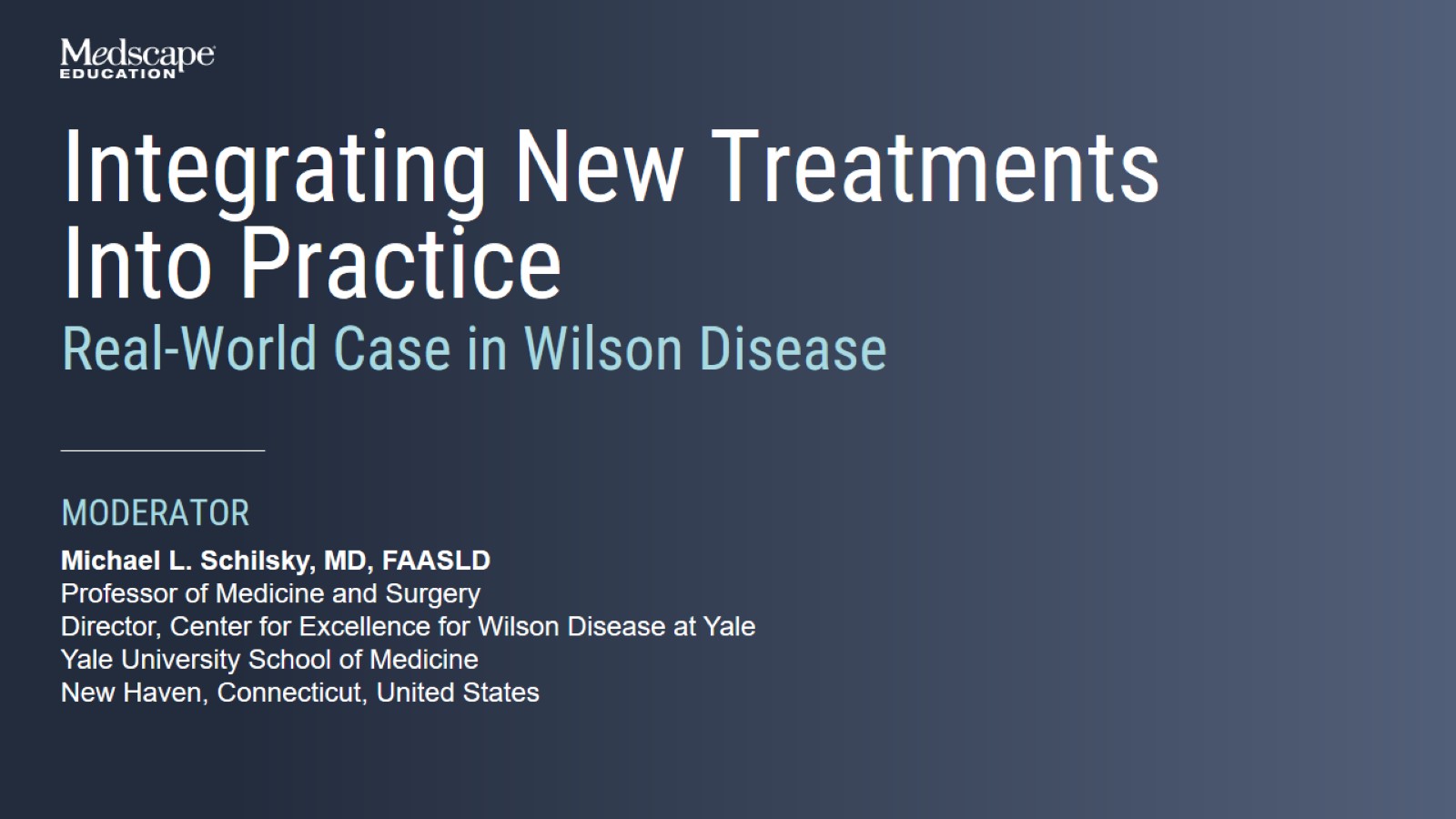 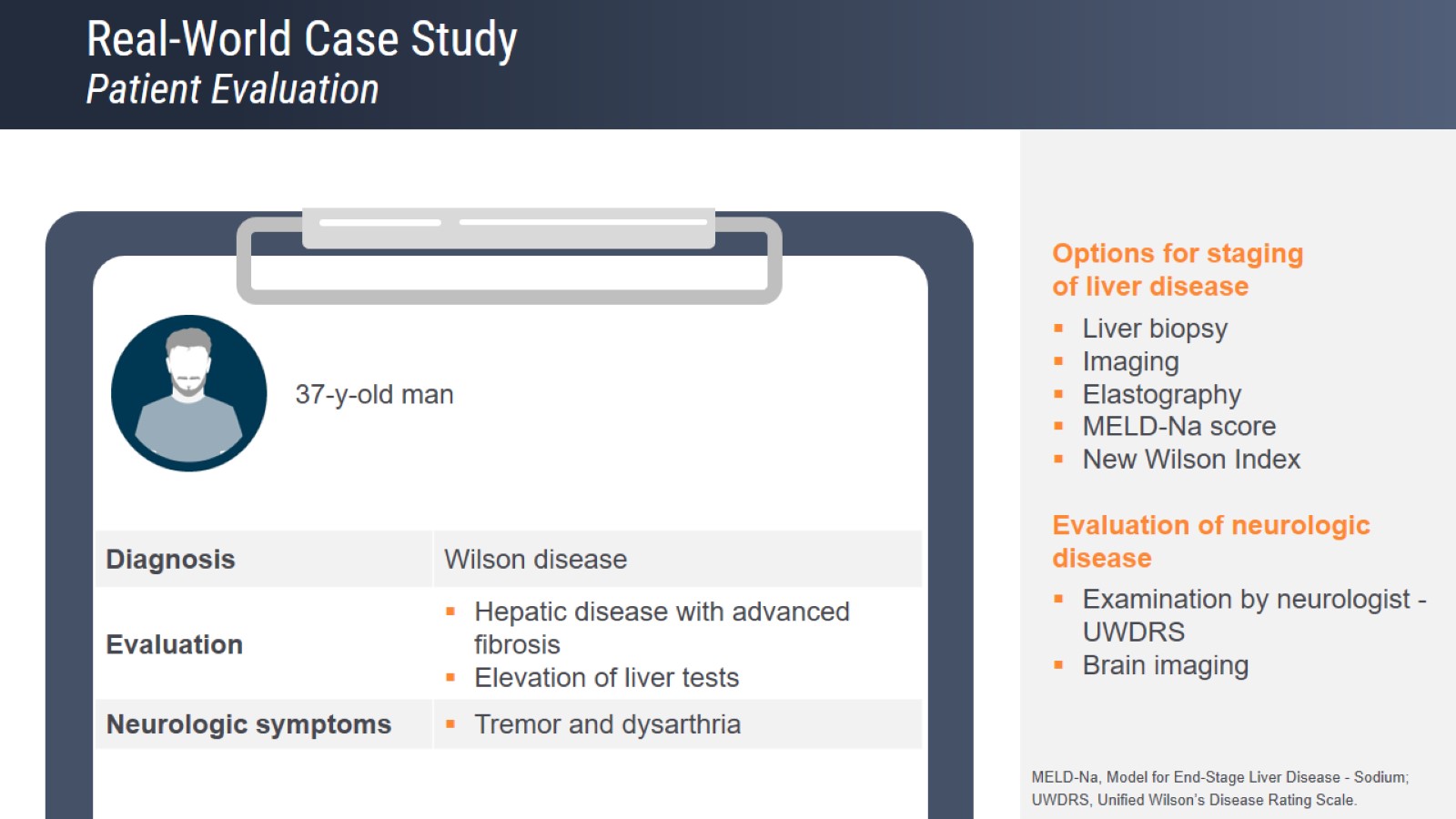 Real-World Case StudyPatient Evaluation
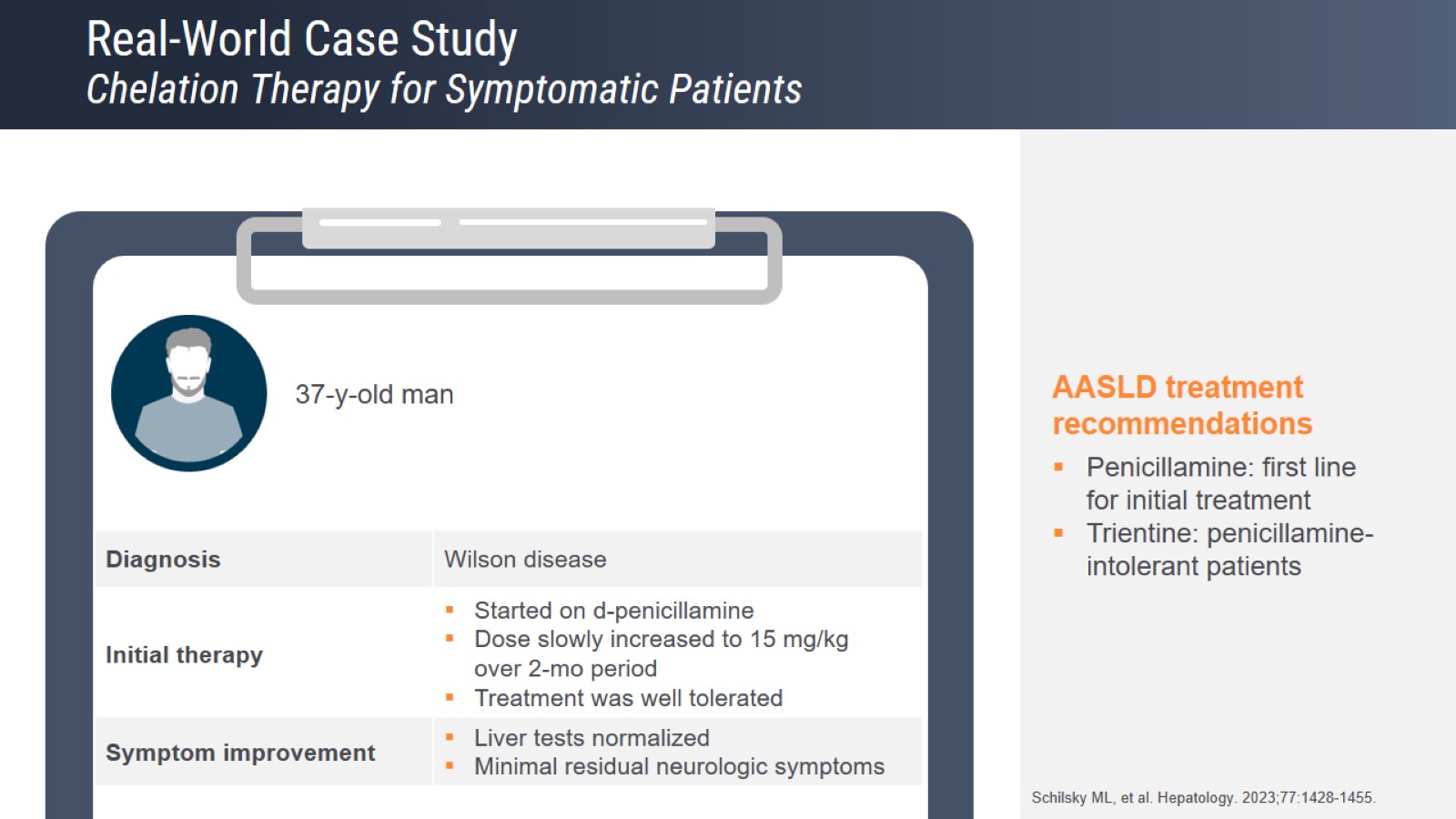 Real-World Case StudyChelation Therapy for Symptomatic Patients
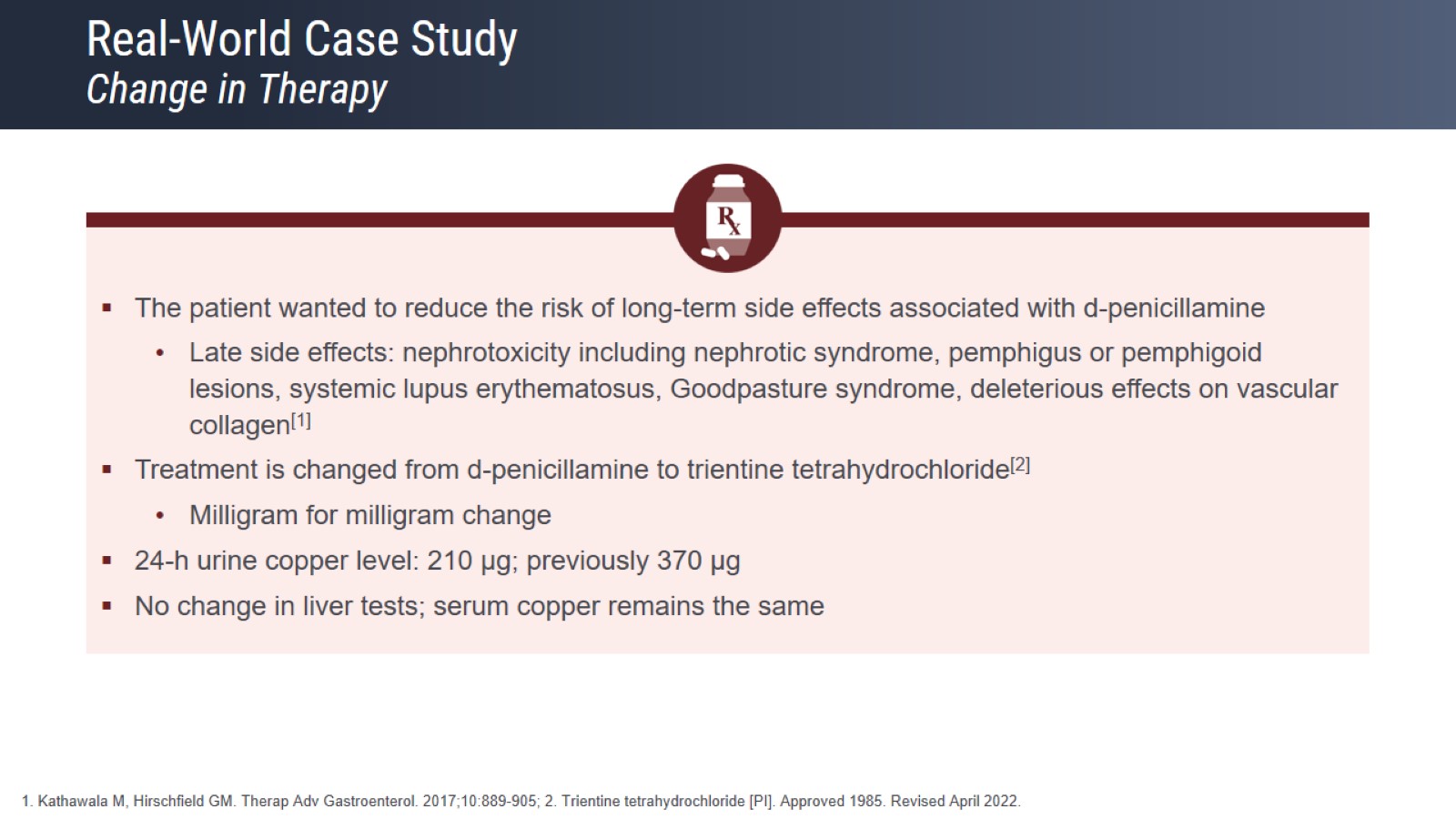 Real-World Case StudyChange in Therapy
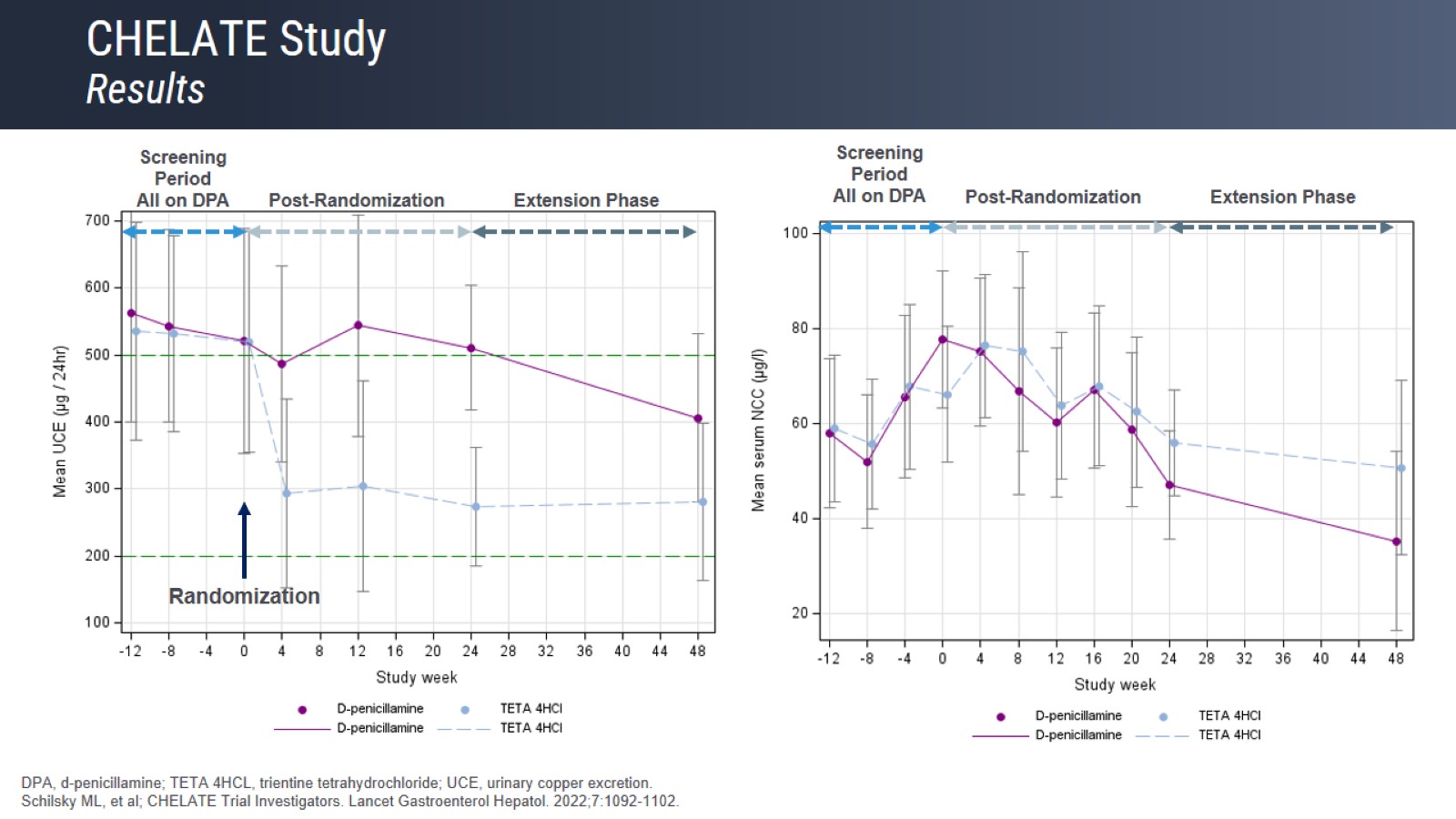 CHELATE StudyResults
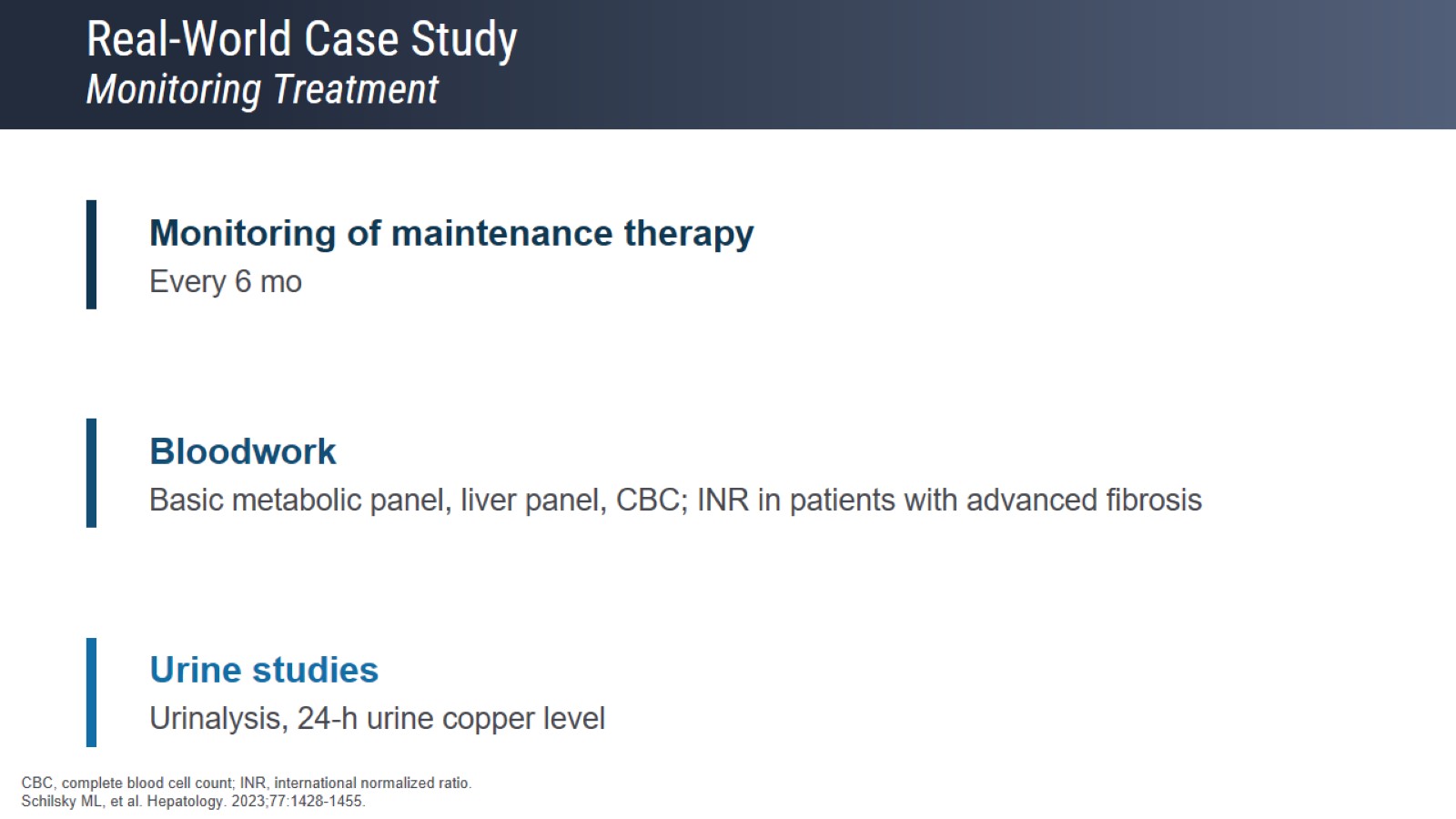 Real-World Case StudyMonitoring Treatment
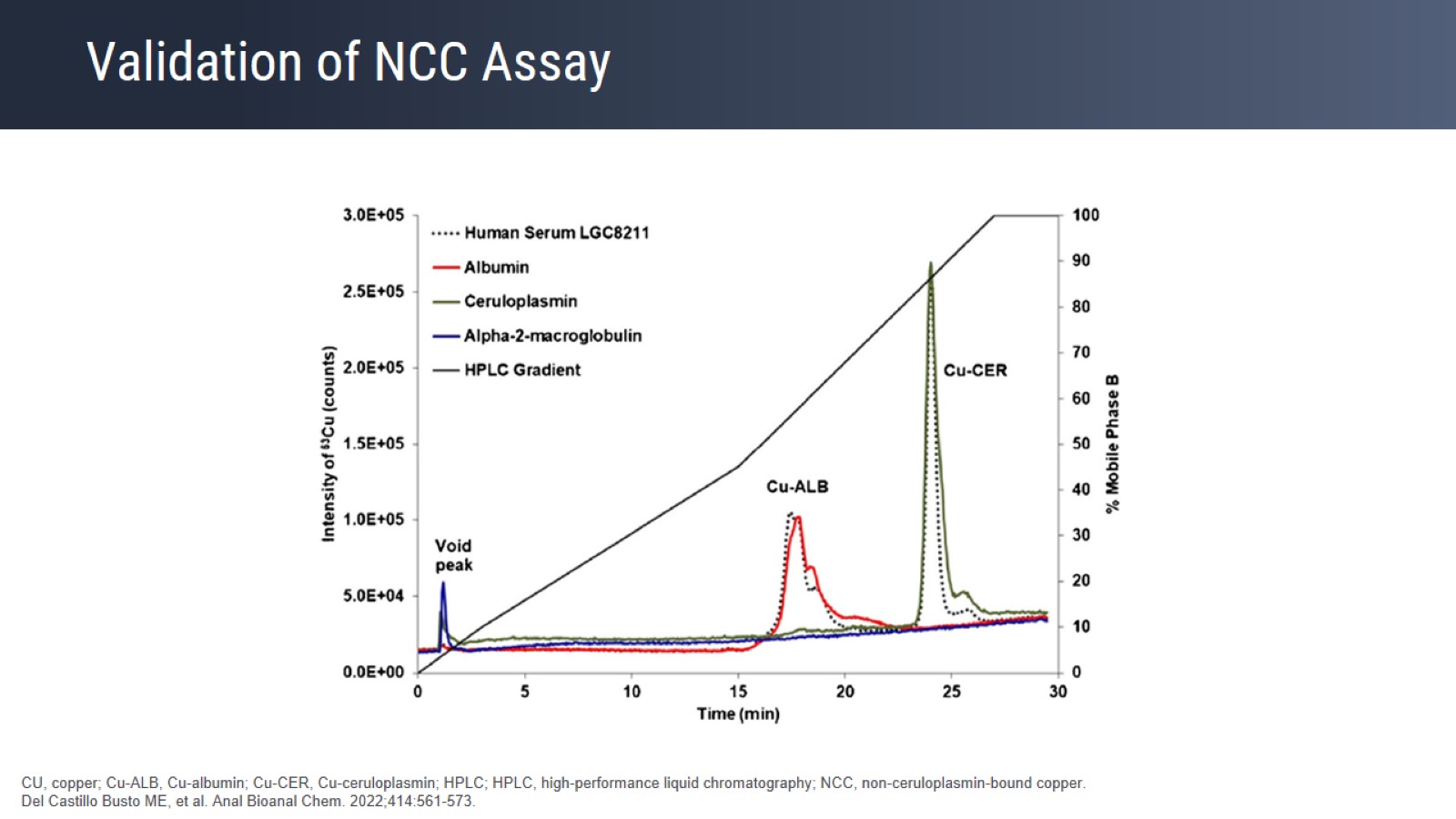 Validation of NCC Assay
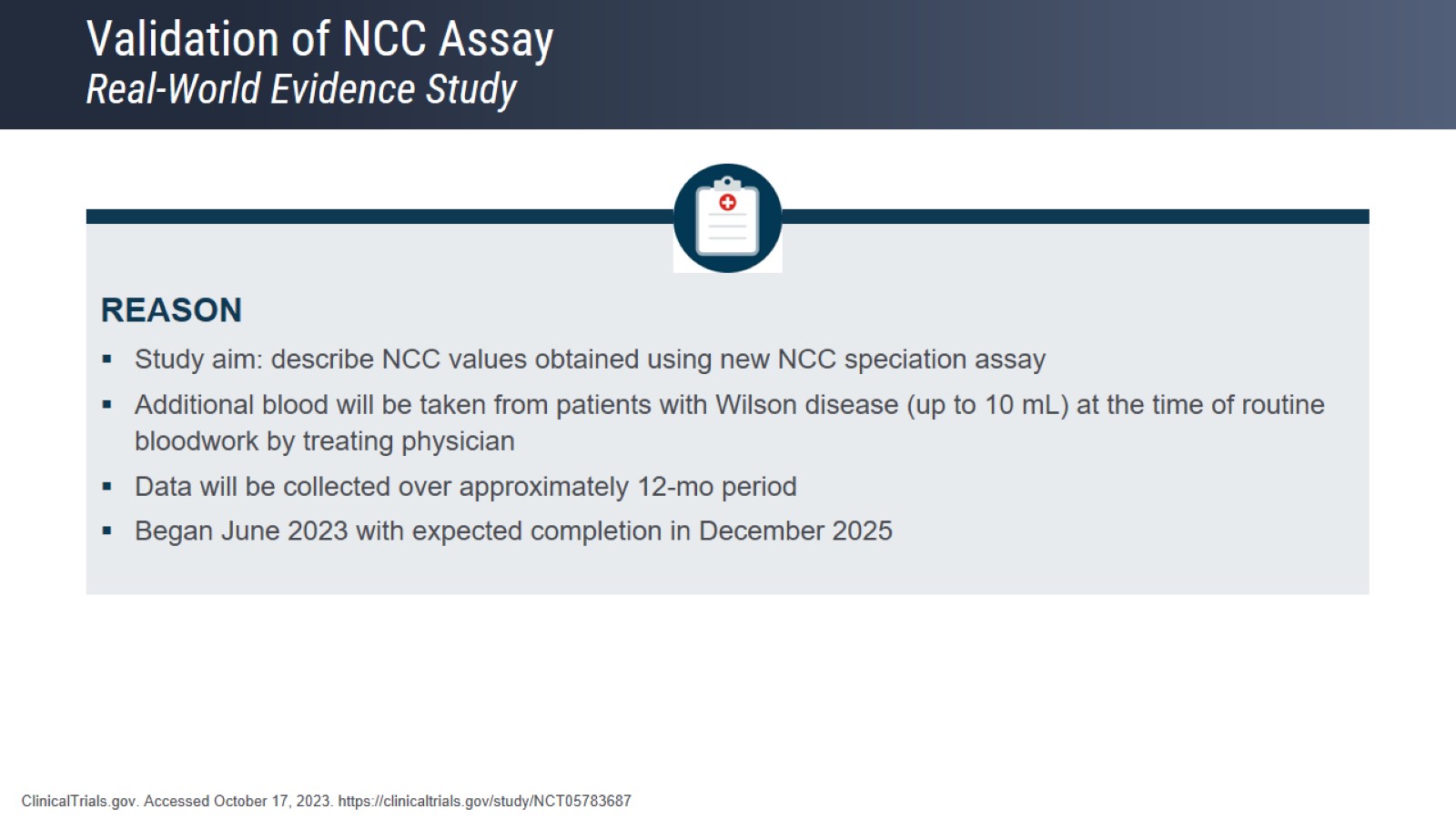 Validation of NCC AssayReal-World Evidence Study
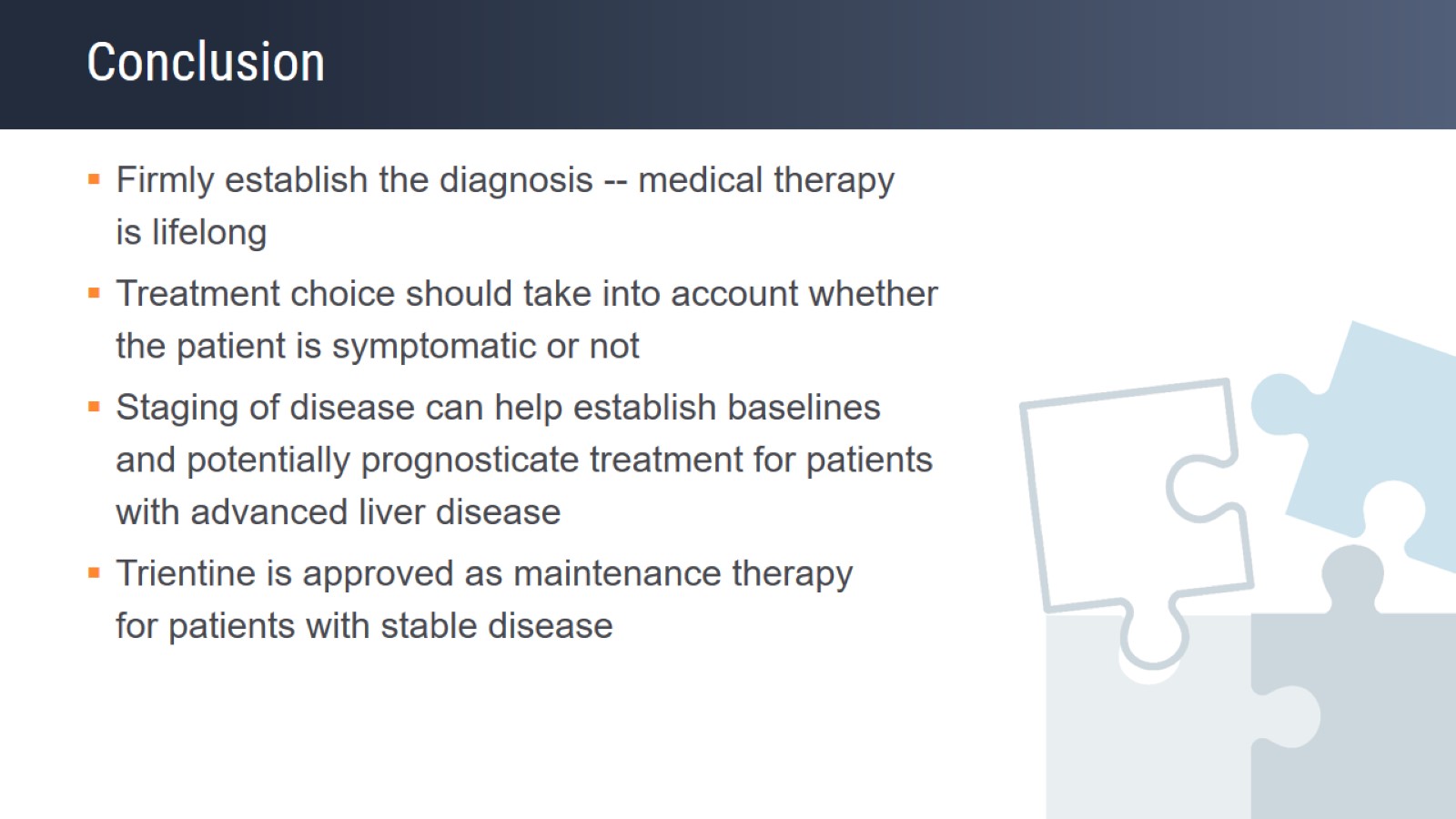 Conclusion
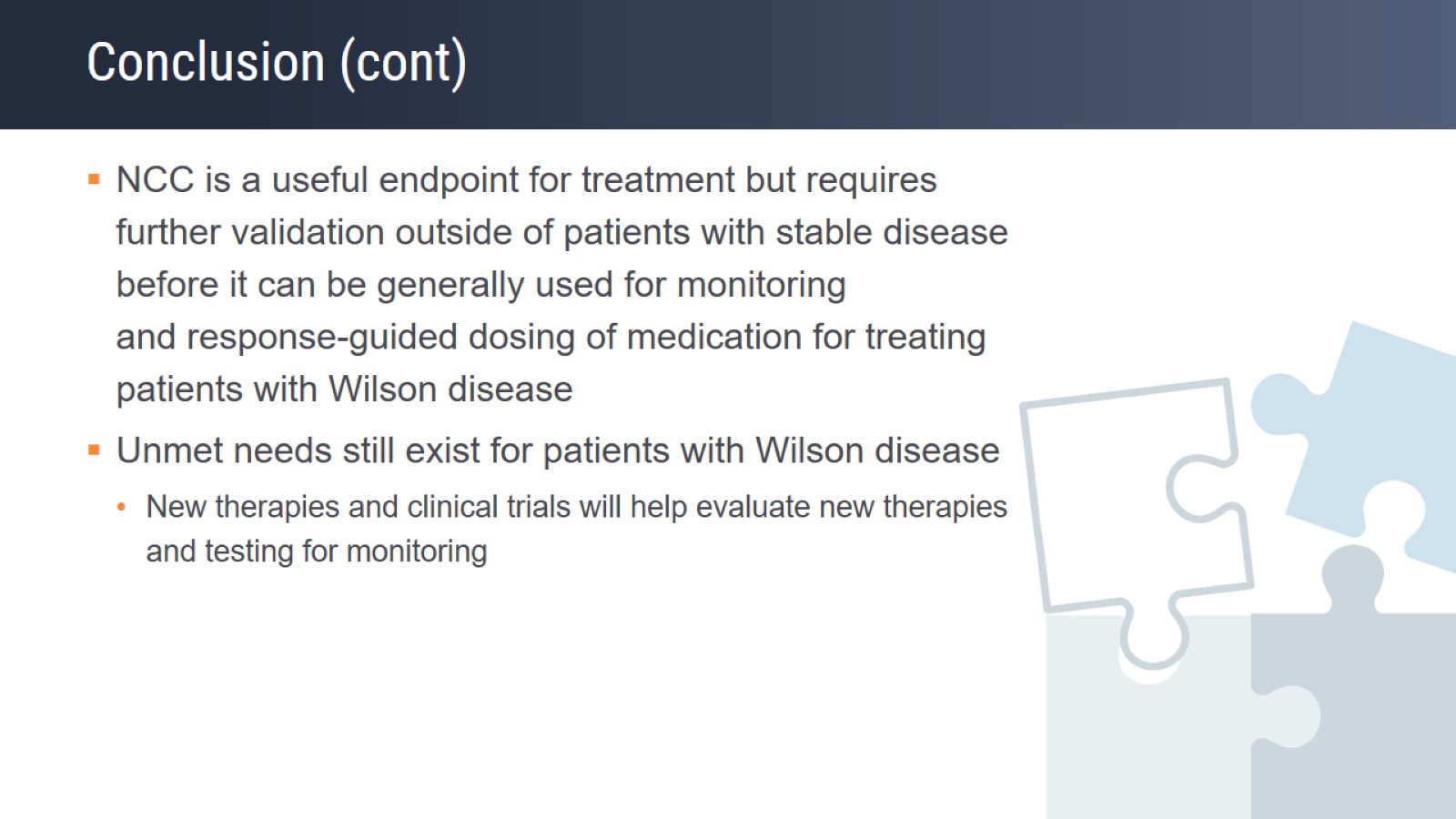 Conclusion (cont)
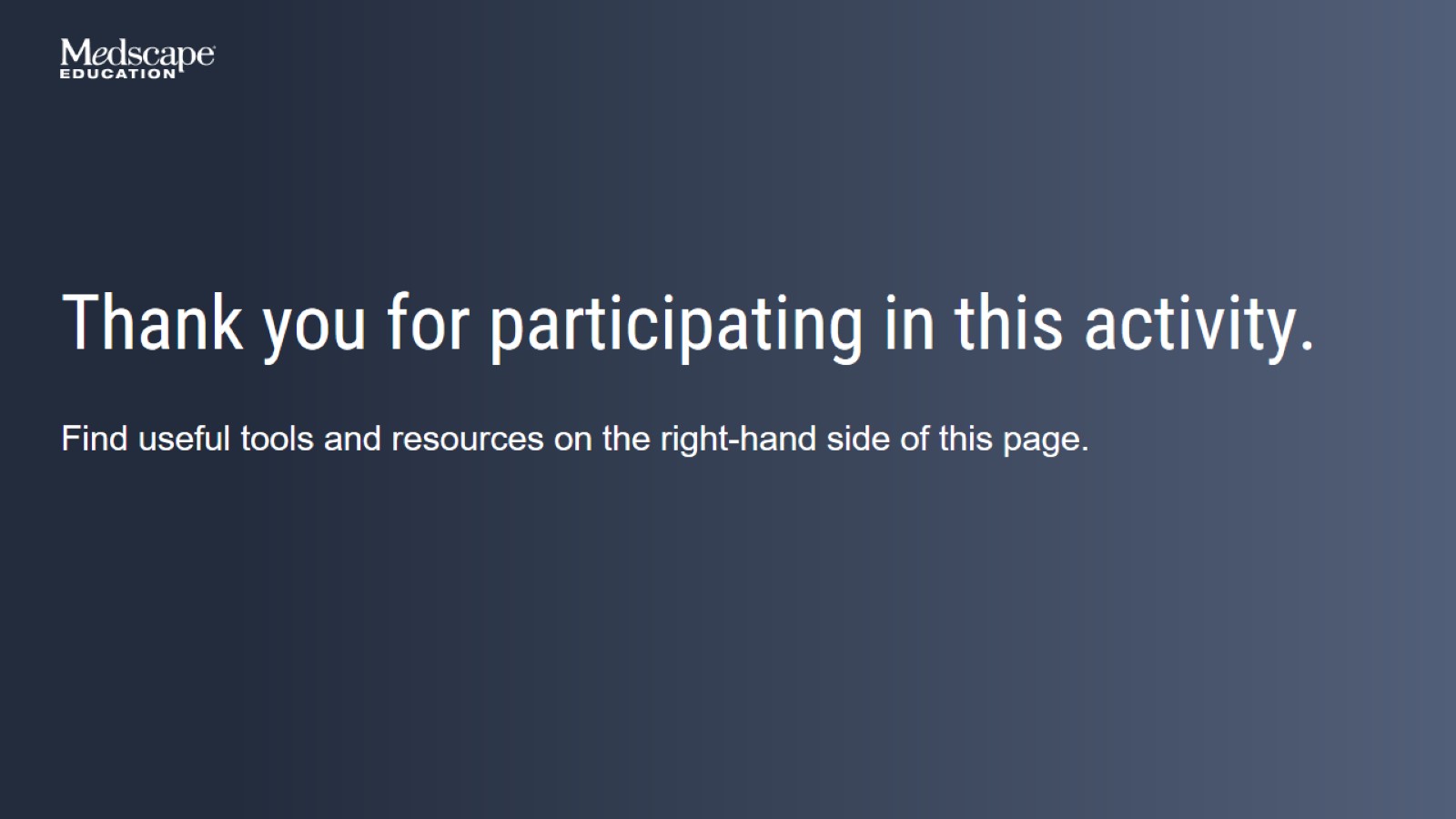